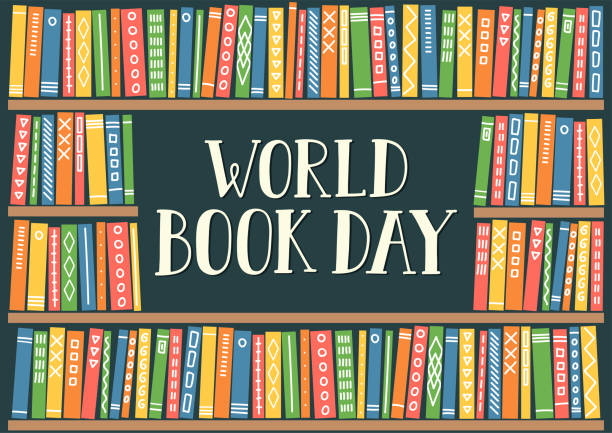 World Book Day The Big Bonanza QuizJ.Herron
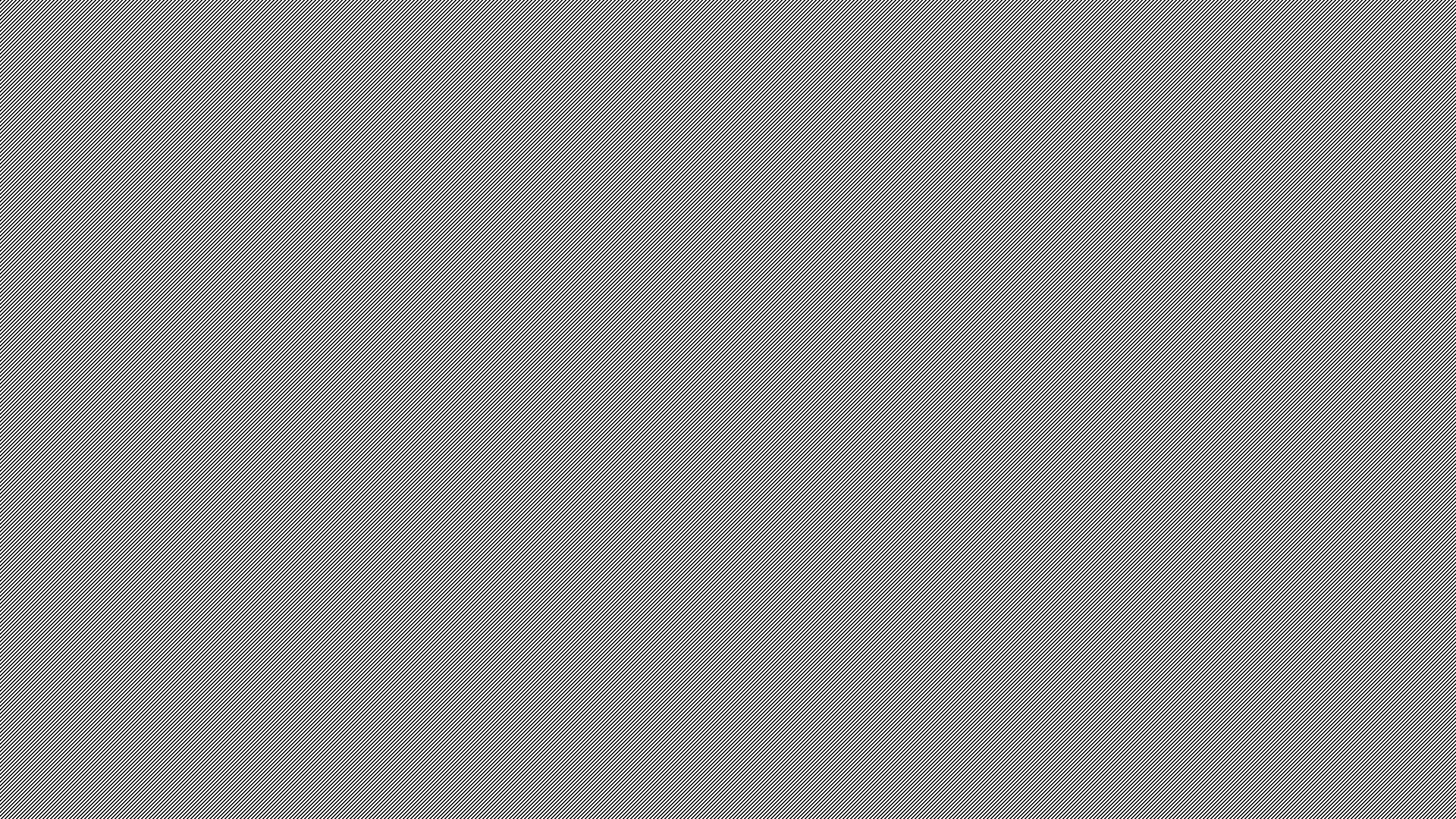 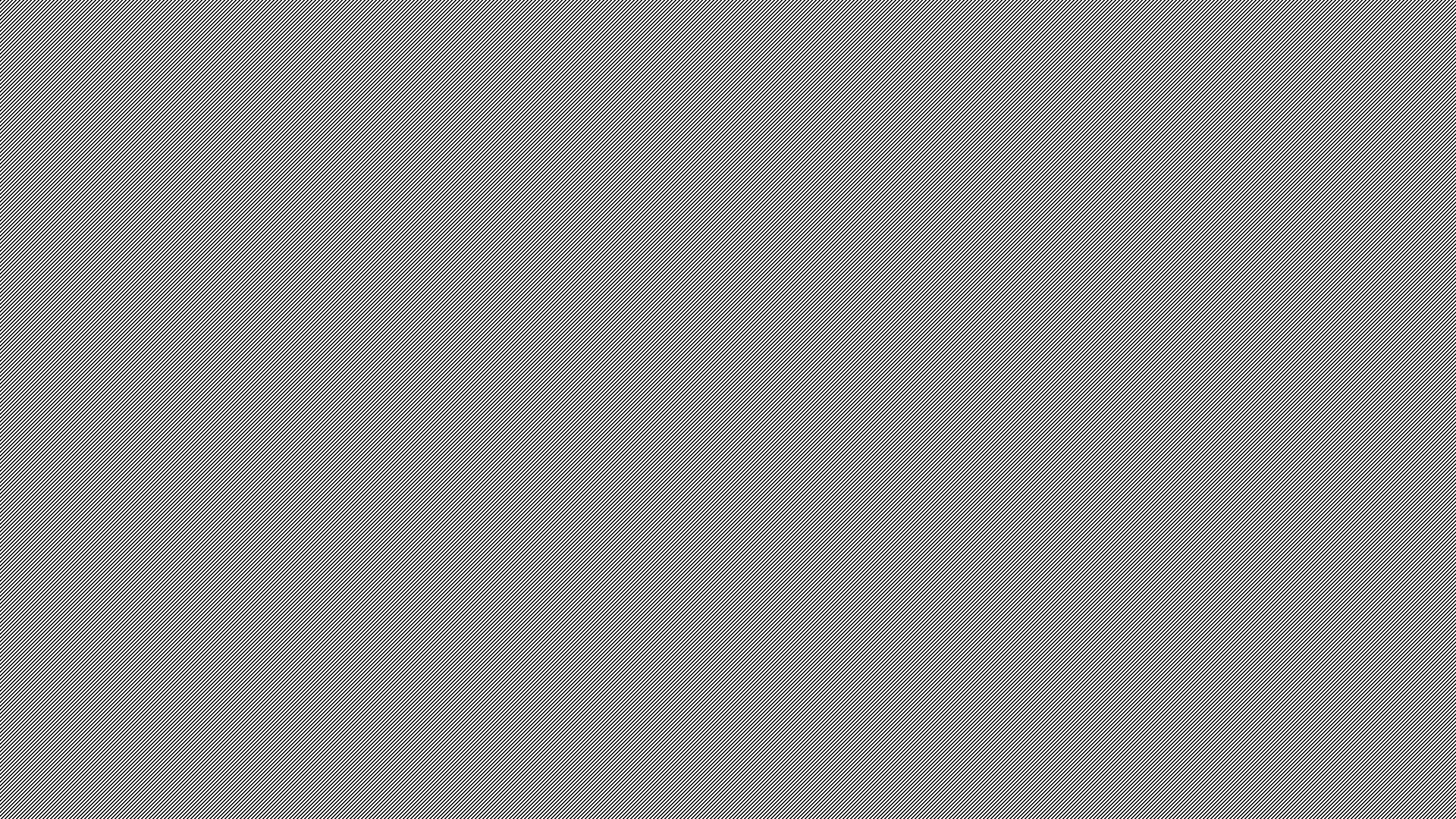 Question 1
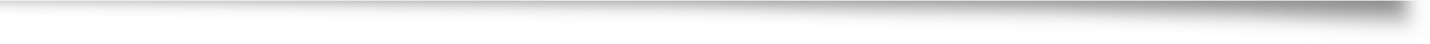 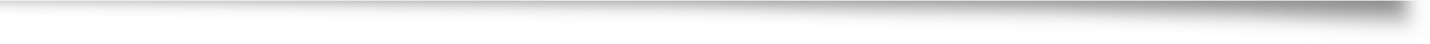 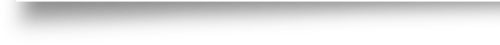 Where do Winnie the Pooh, Piglet, Owl and Eeyore live?

The Hundred Acre Wood
The Faraway Tree
The Enchanted Wood
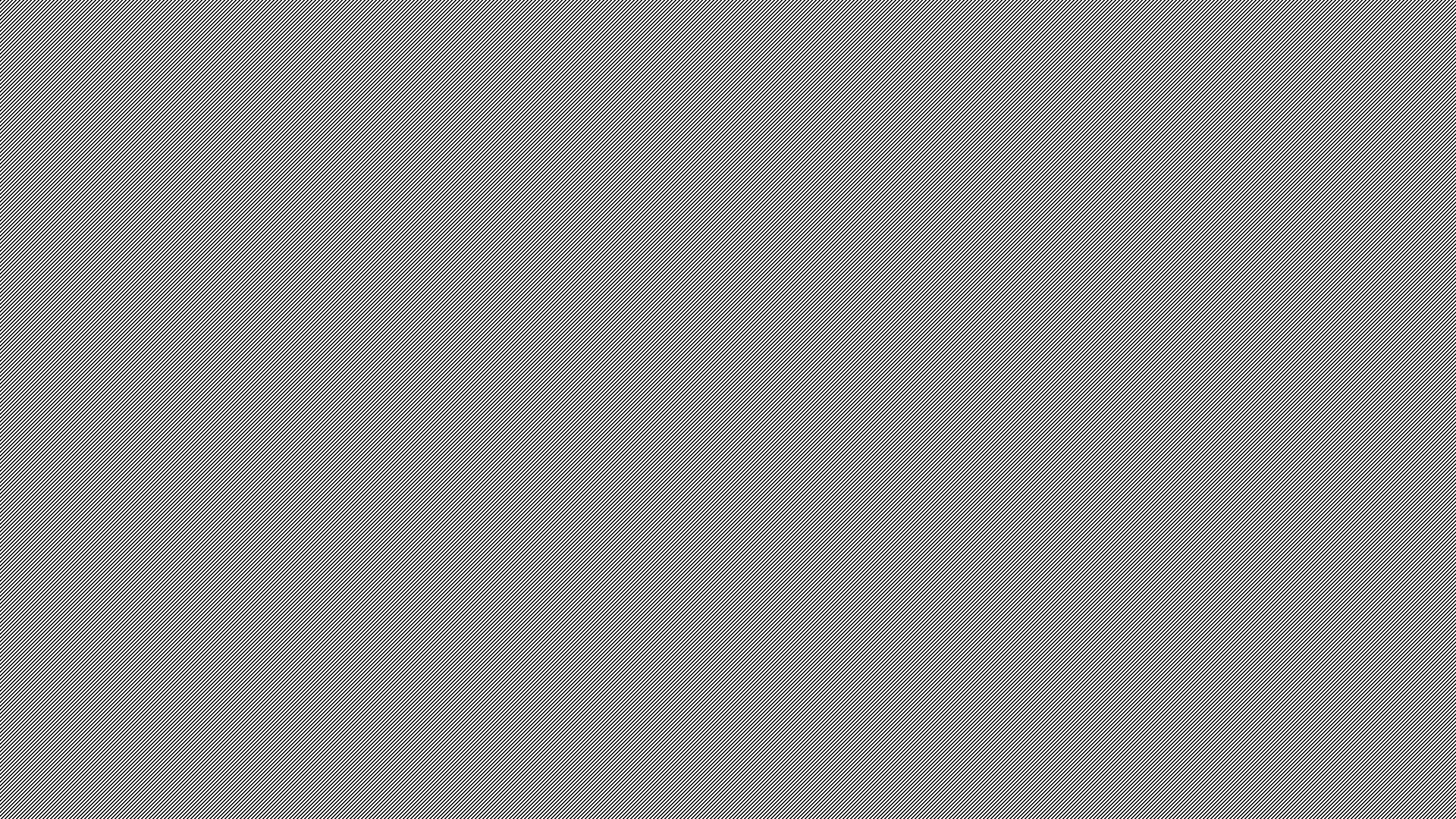 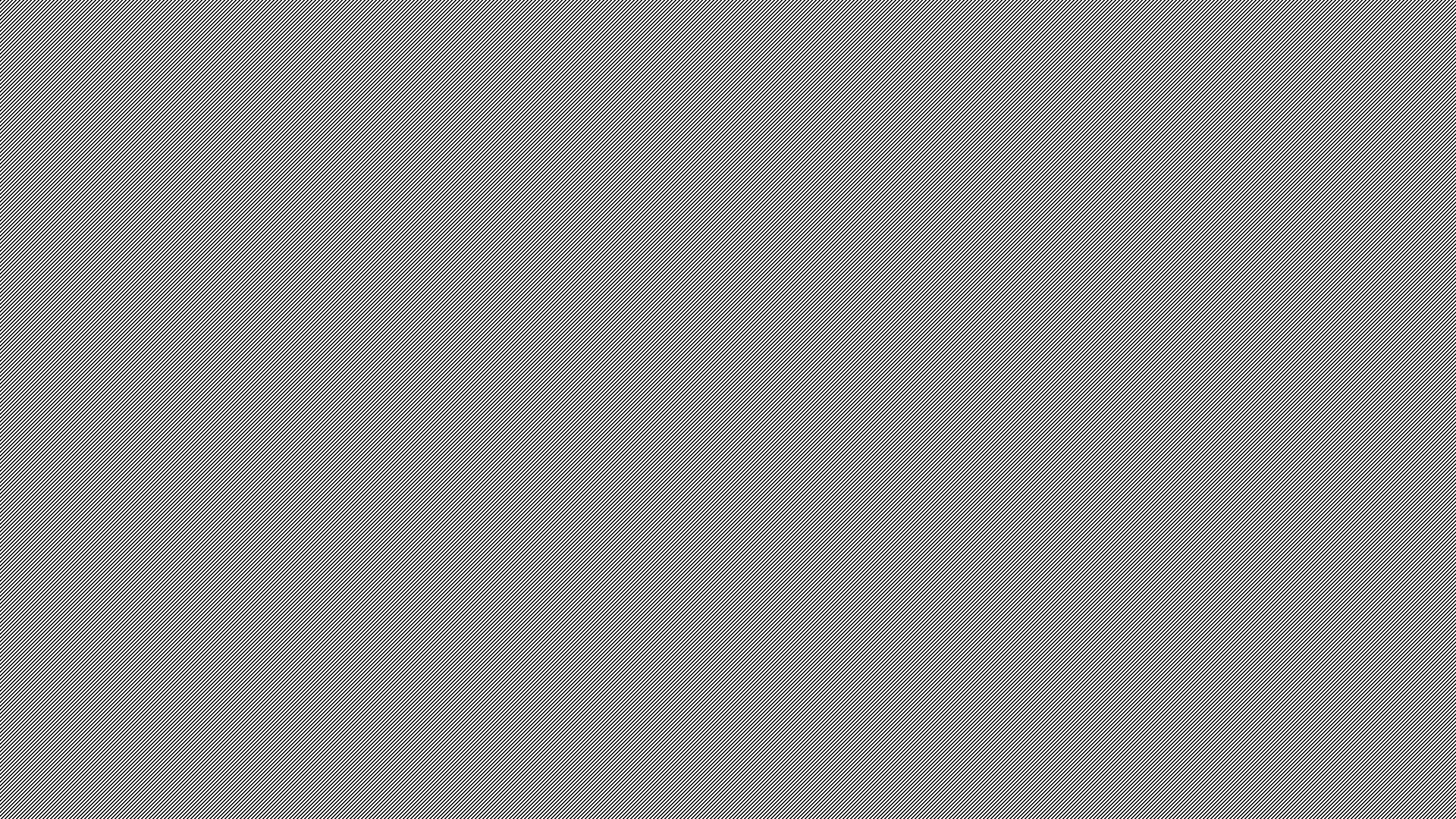 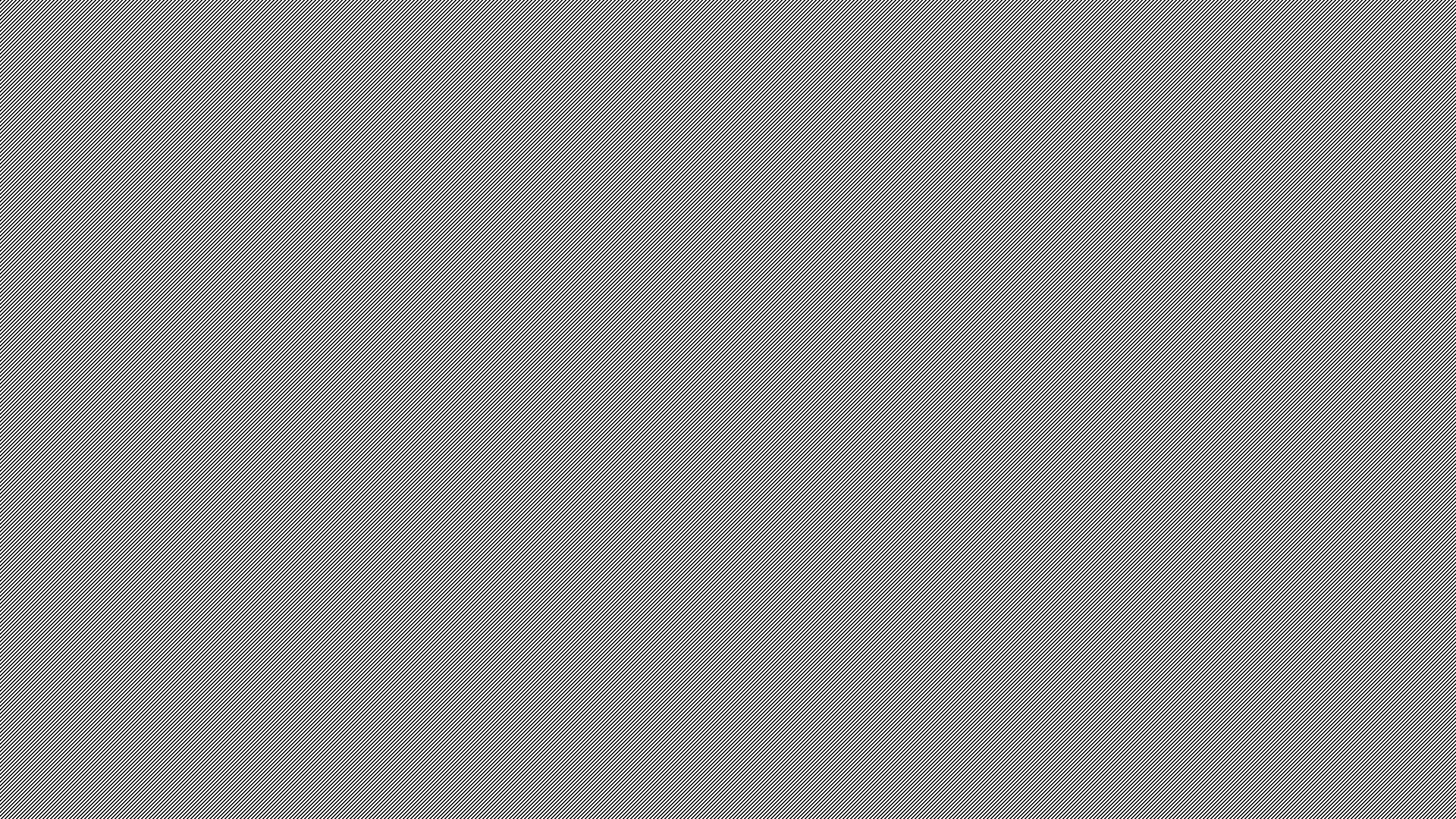 Question 2
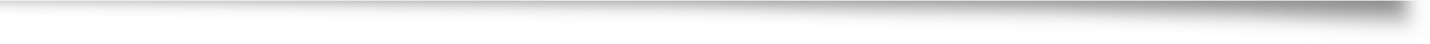 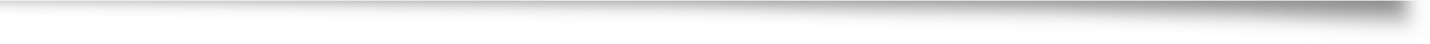 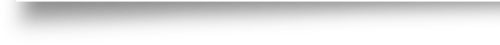 In which book would you find the Mock Turtle, the Dormouse and the Madhatter?

The Moomins
Alice’s Adventures in Wonderland
The Wizard of Oz
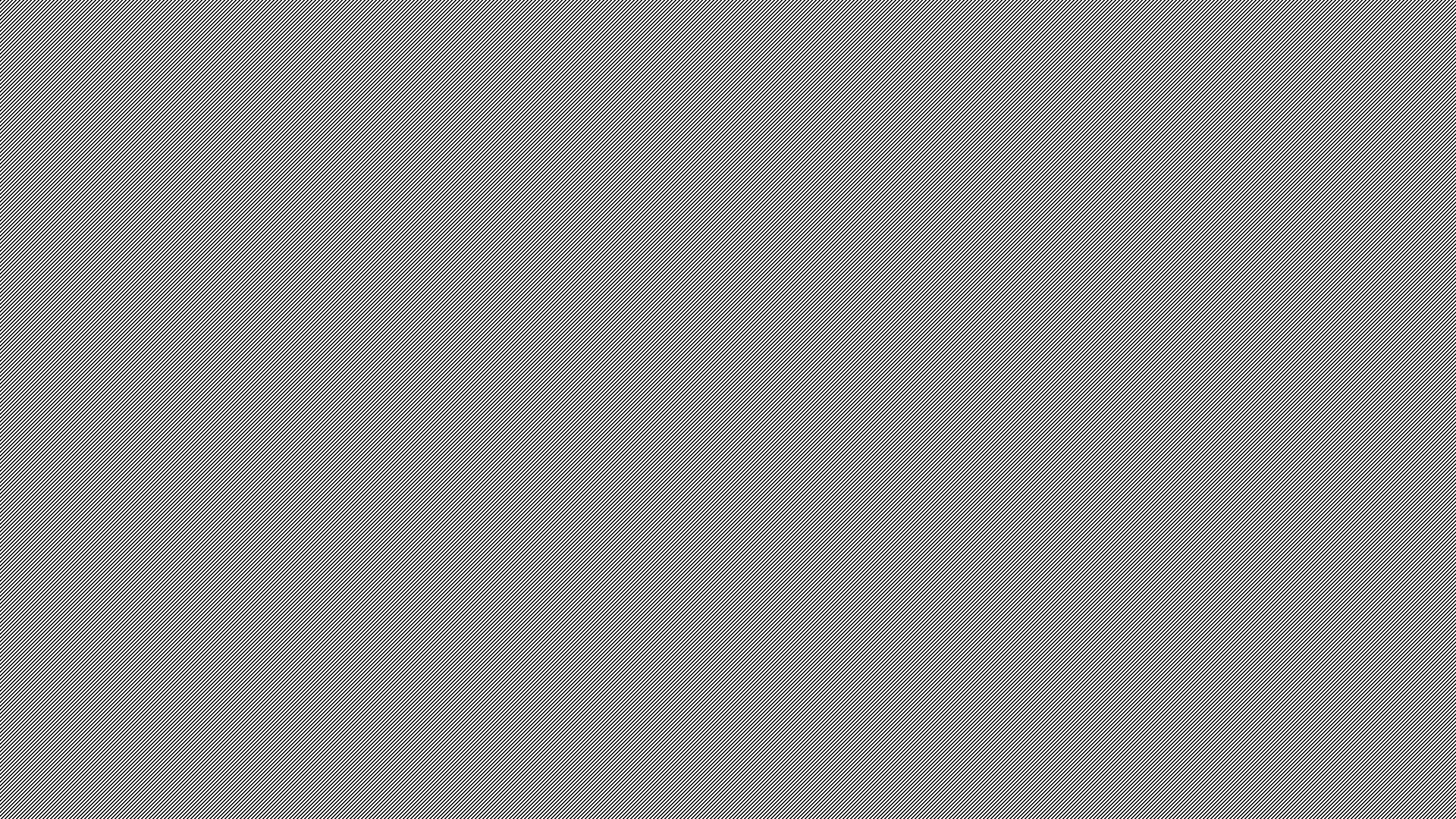 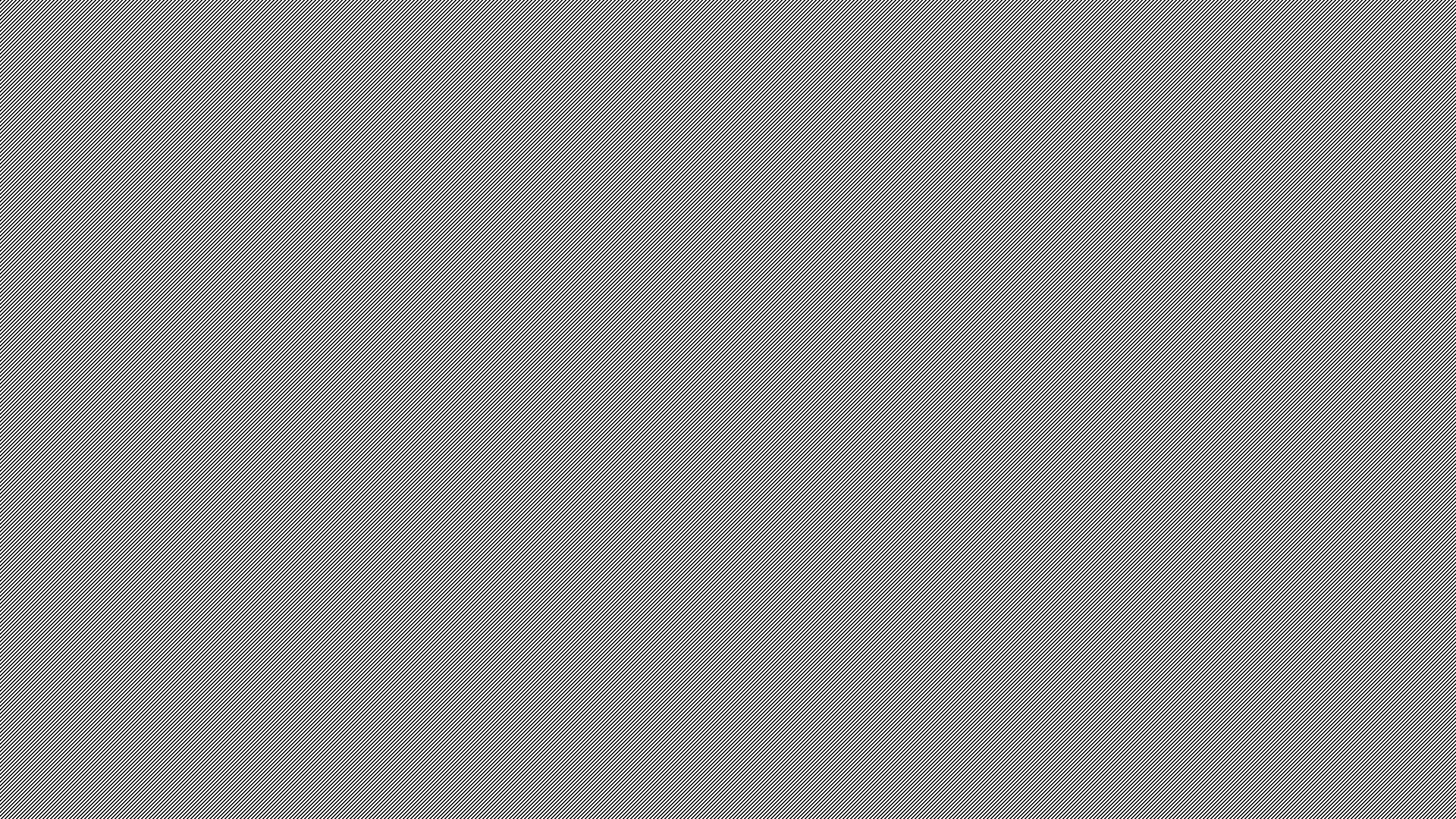 Question 3
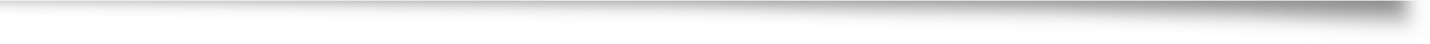 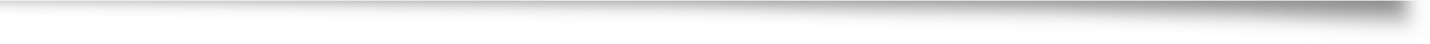 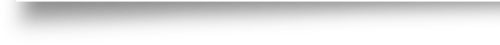 Who illustrated The Gruffalo by Julia Donaldson?

Judith Kerr
Tony Ross
Axel Scheffler
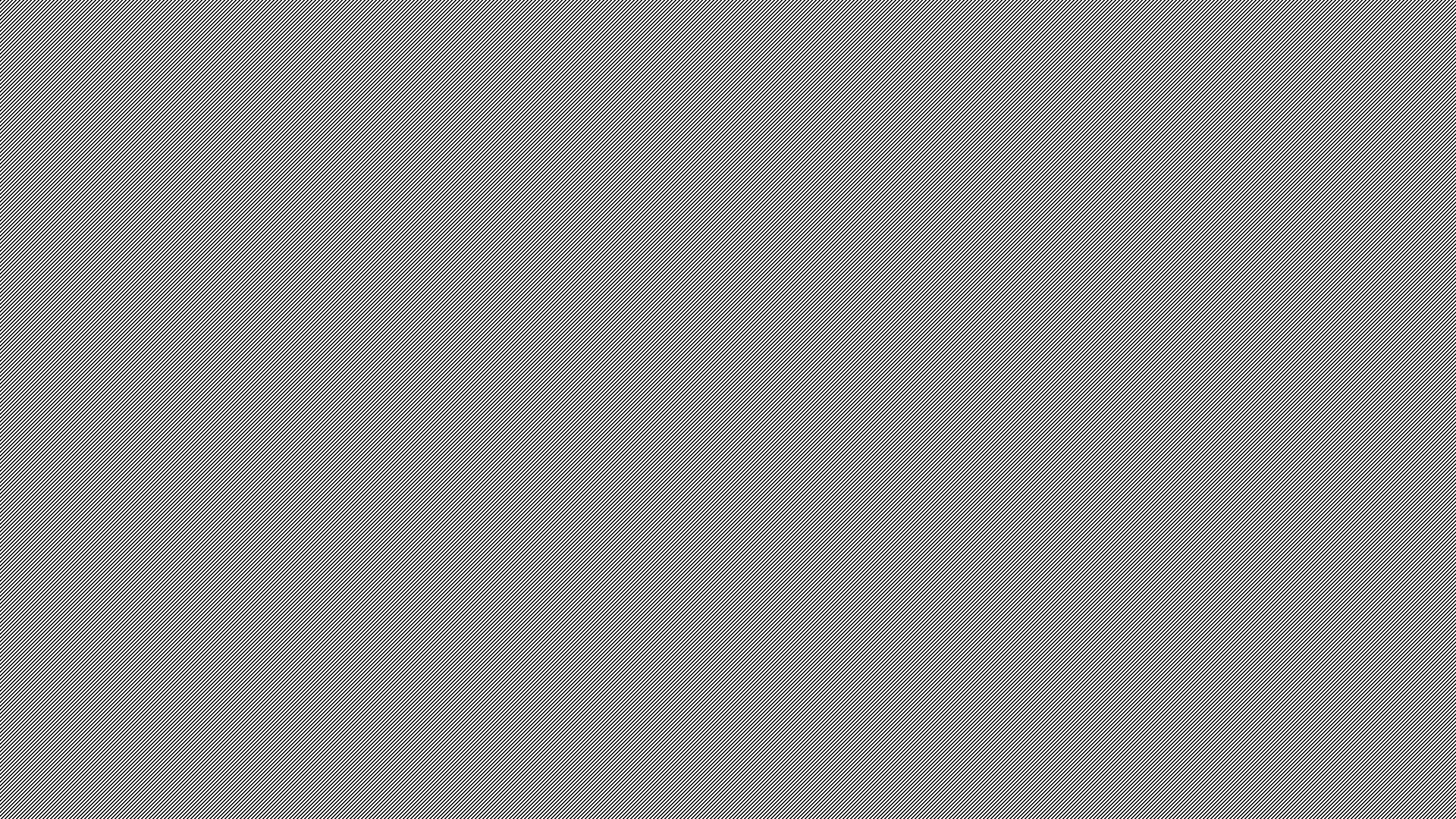 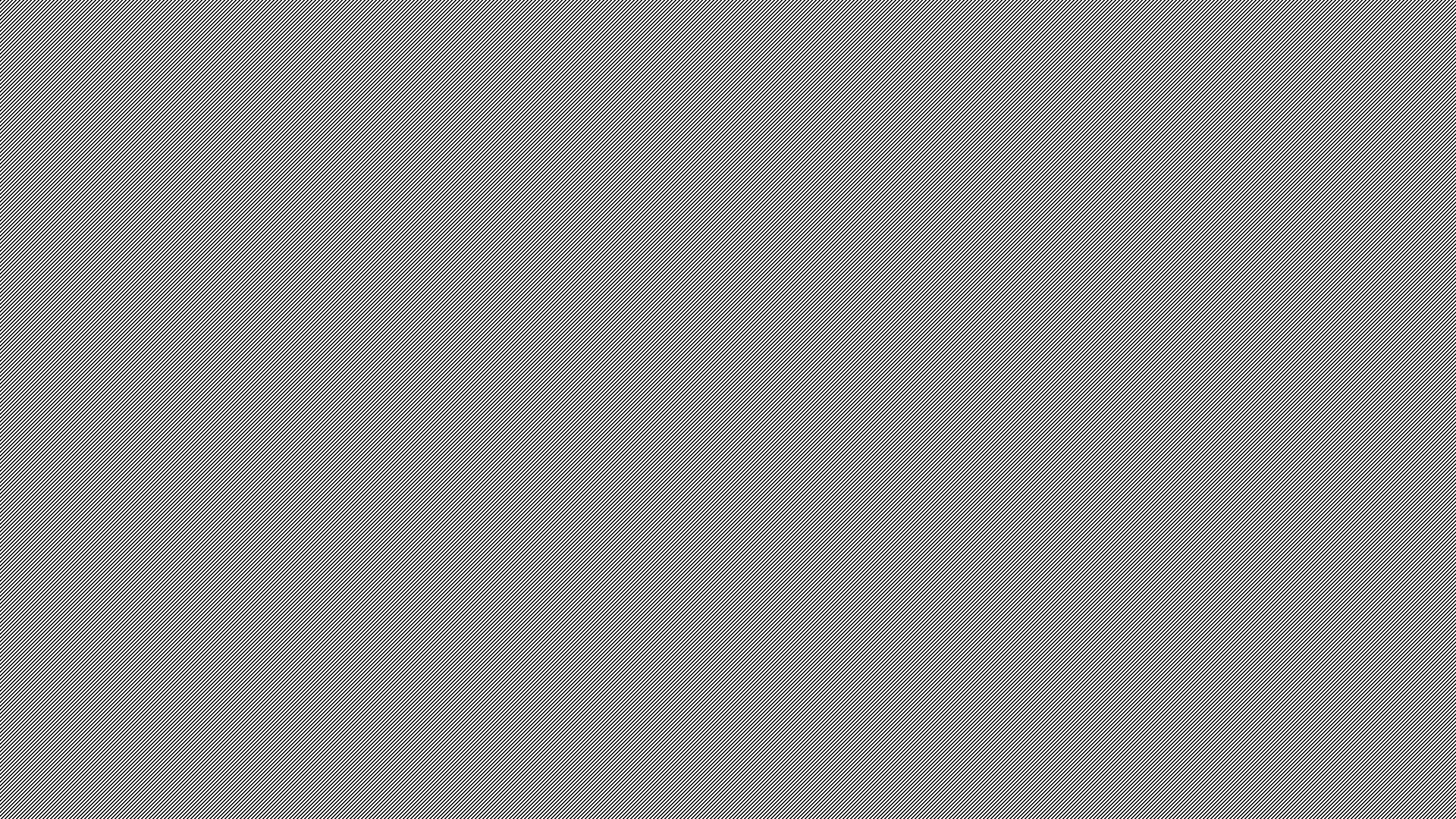 Question 4
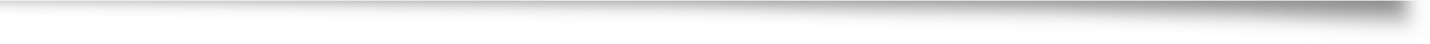 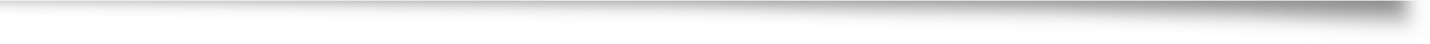 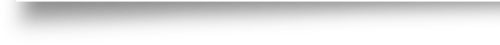 What country does Paddington Bear originally come from?

Chile
Peru
Brazil
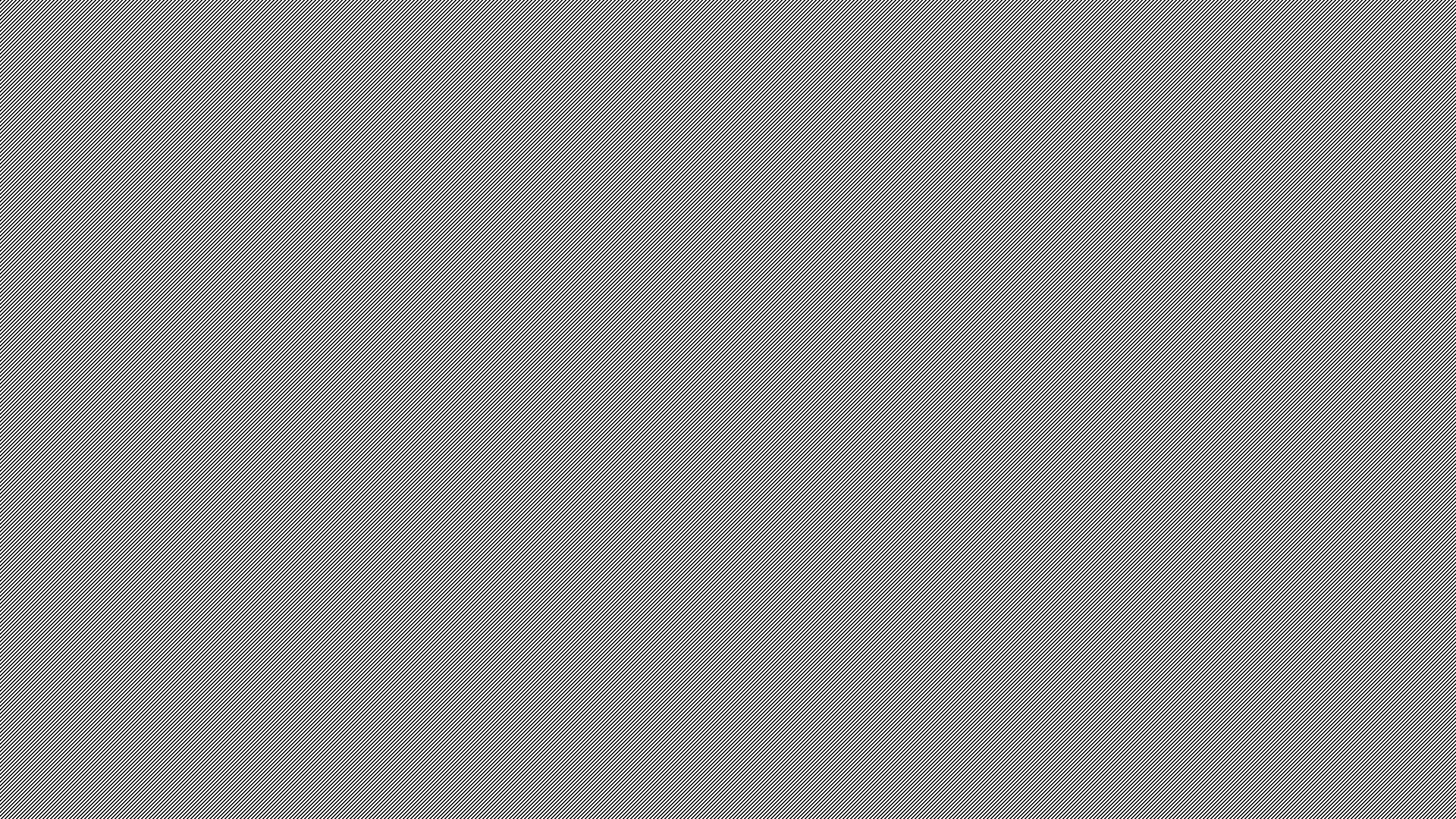 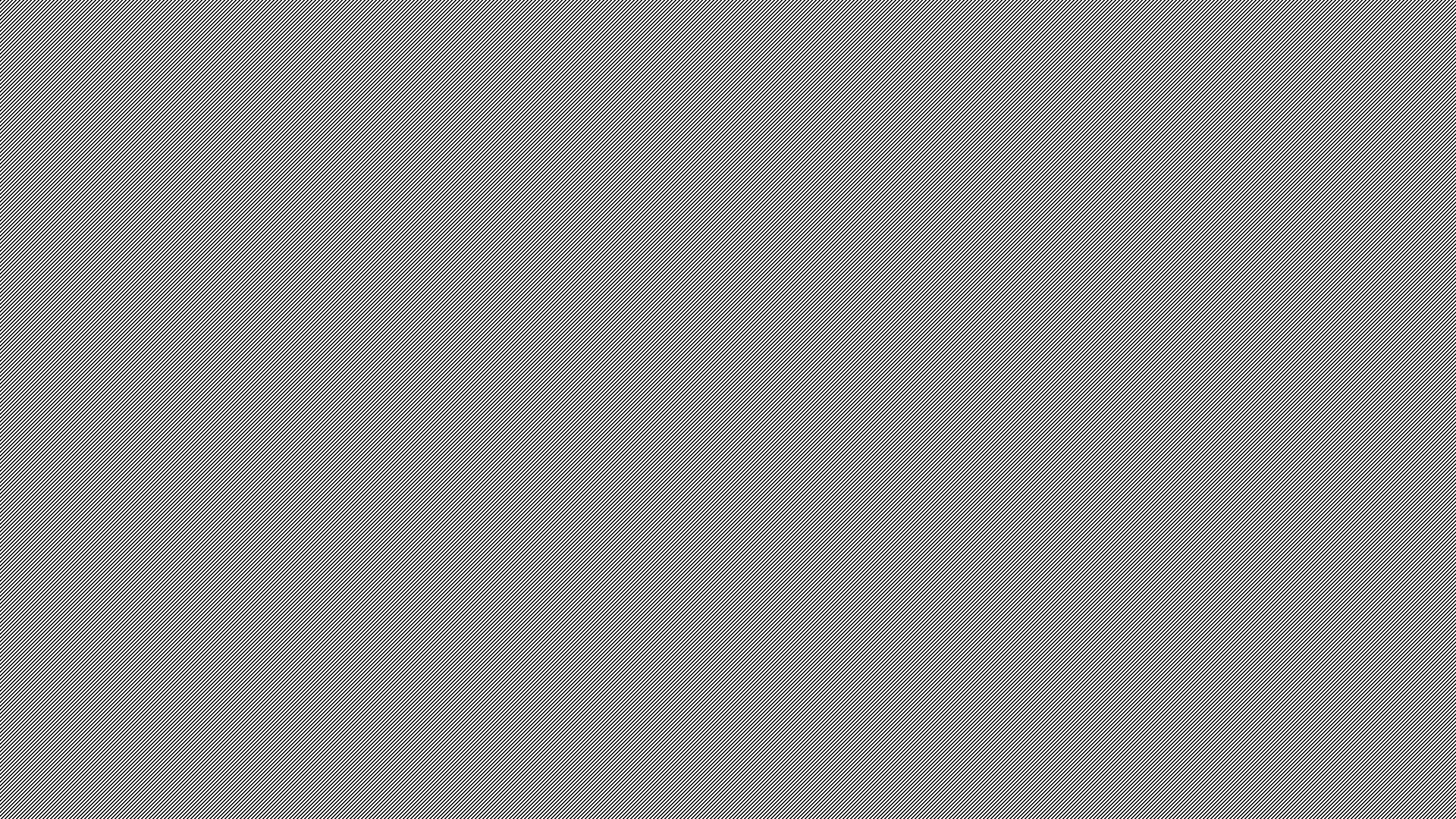 Question 5
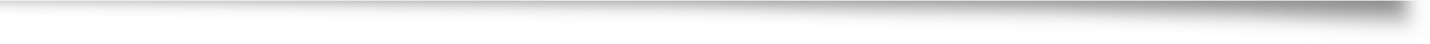 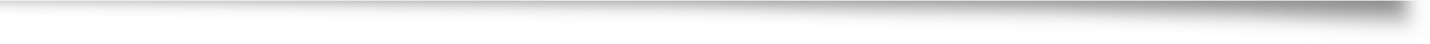 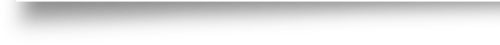 In the Jungle Book by Rudyard Kipling, what is the name of the tiger?

Shere Khan
Baloo
Bagheera
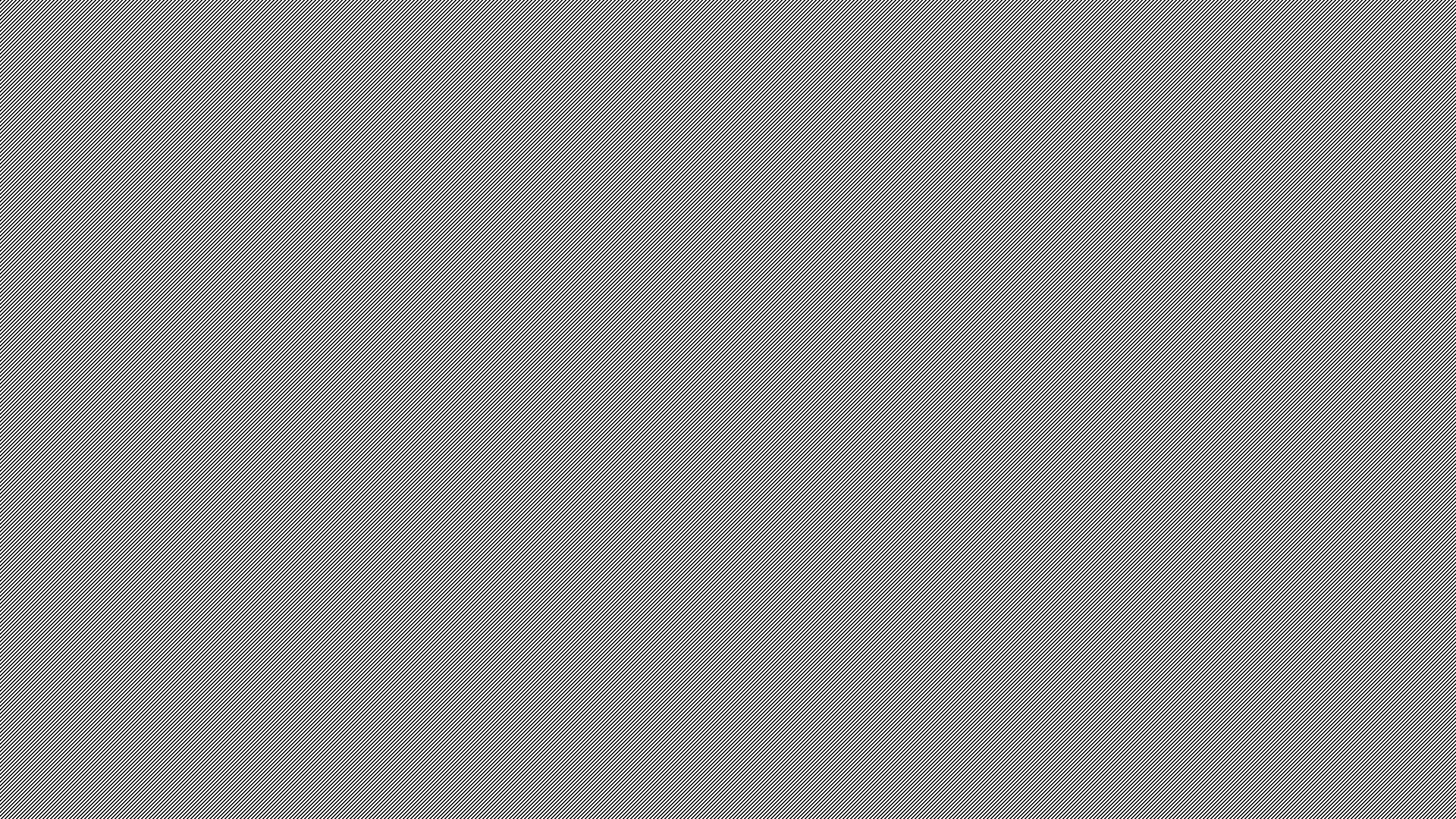 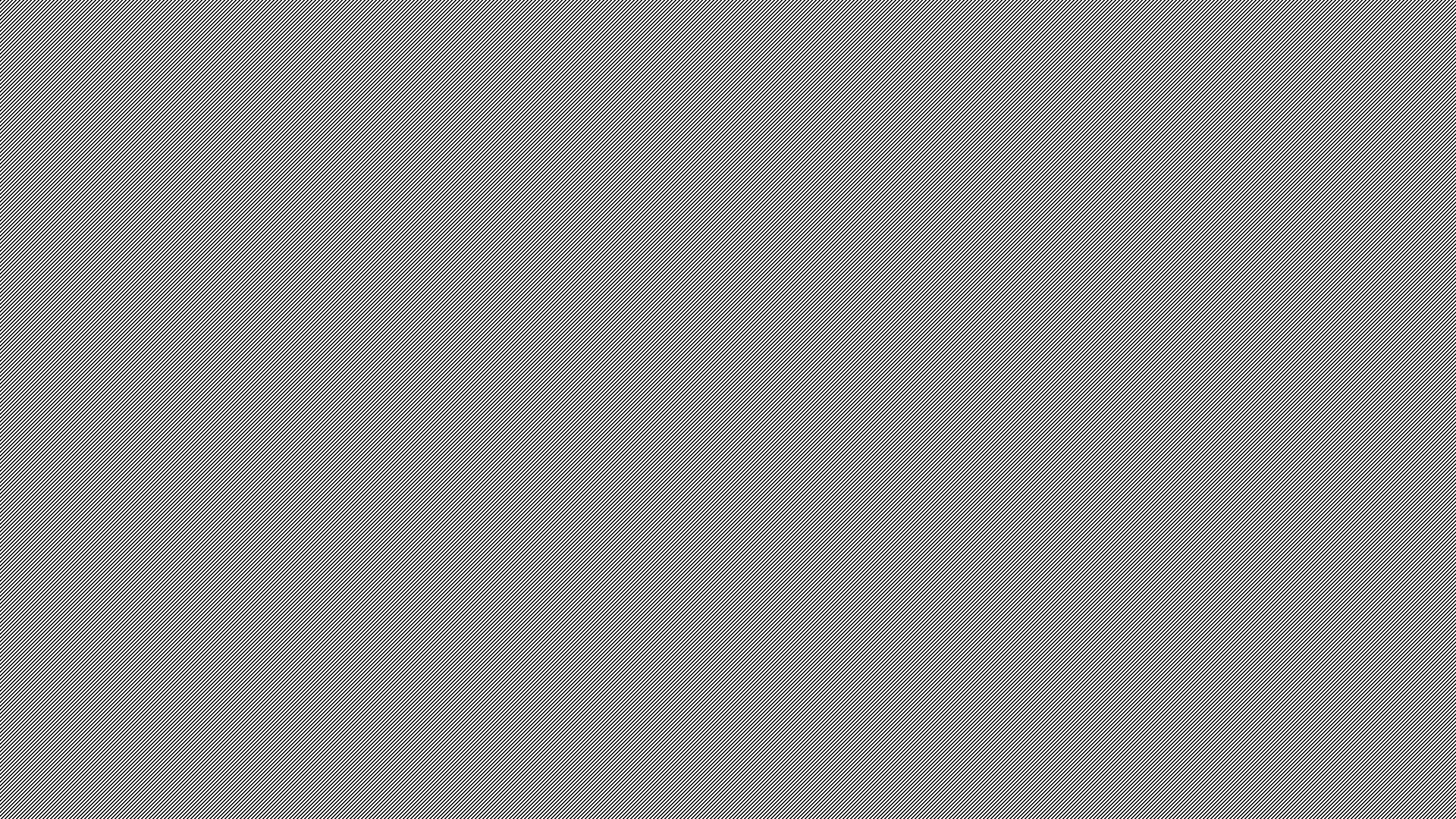 Question 6
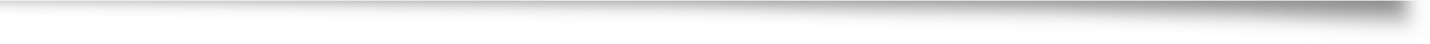 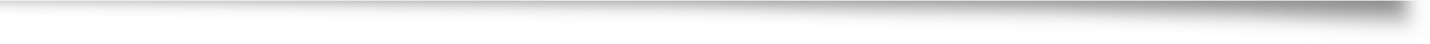 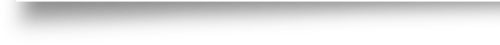 What shape is Mr Strong in the Mr Men series?

A circle
A triangle
A square
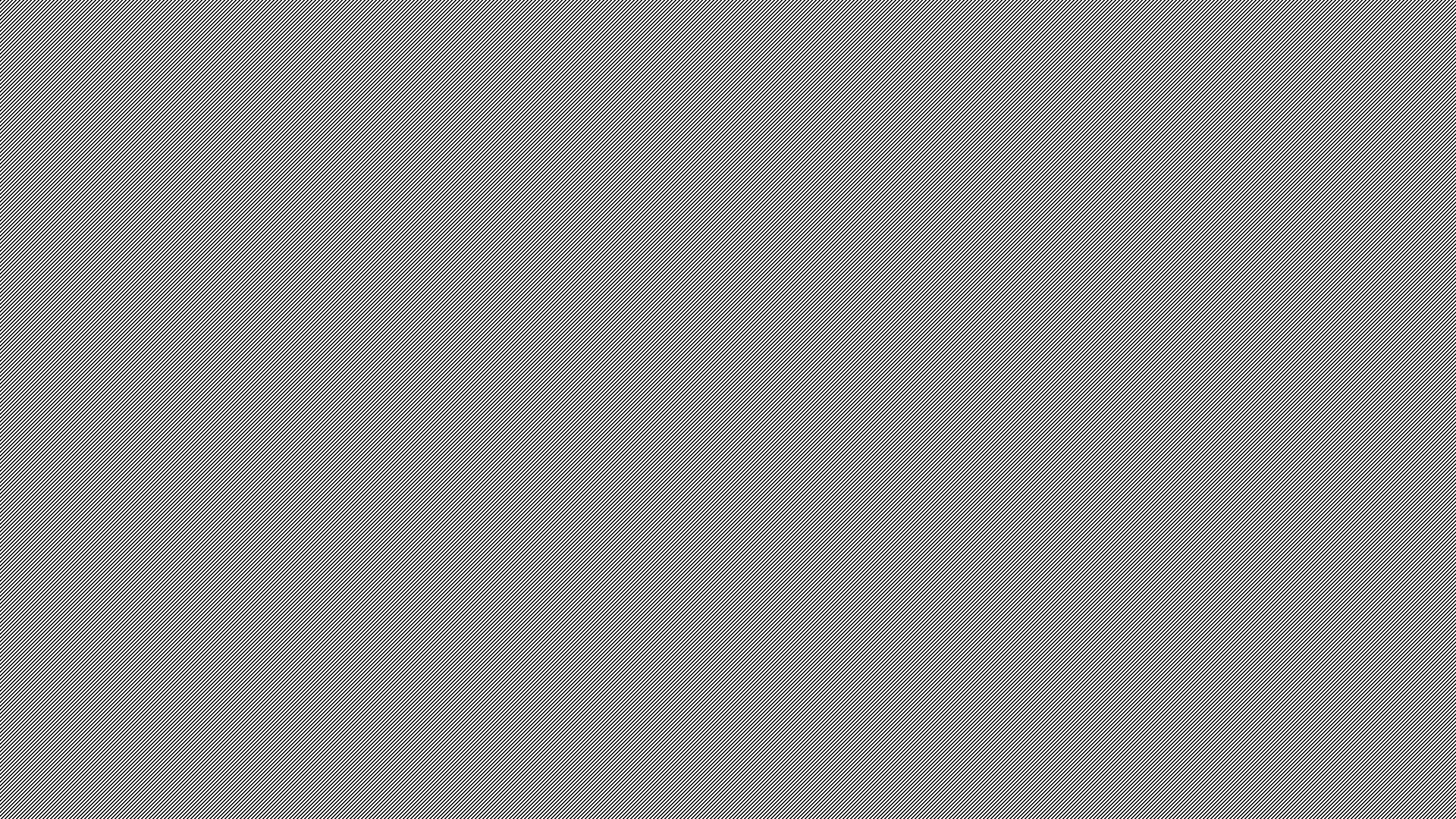 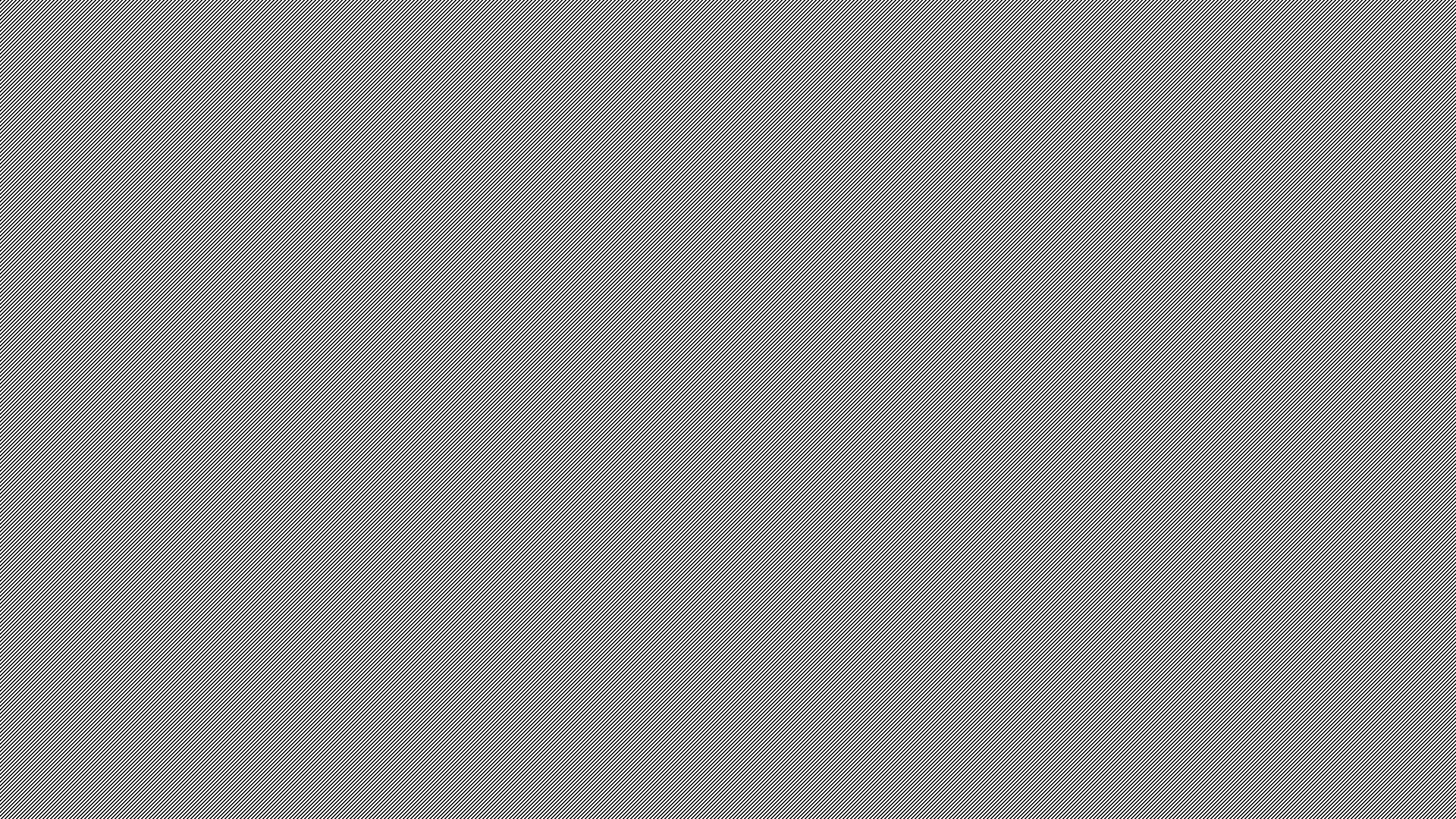 Question 7
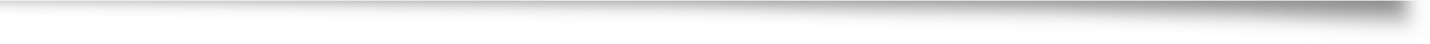 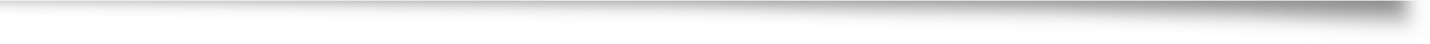 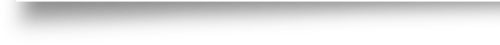 In Peter Pan by J.M. Barrie, what is the name of the land where Peter and the Lost Boys live?

Narnia 
Neverland
Lilliput
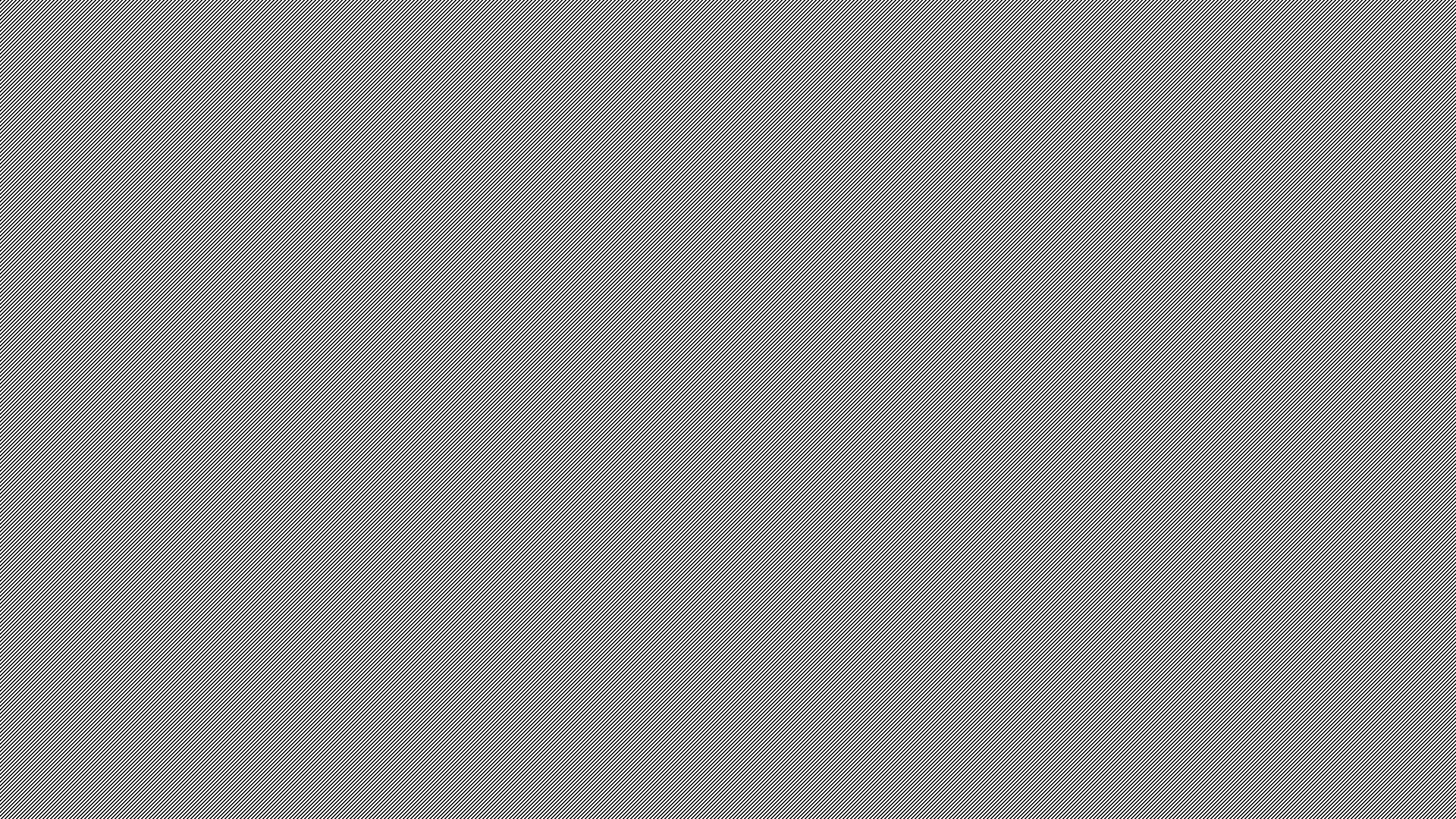 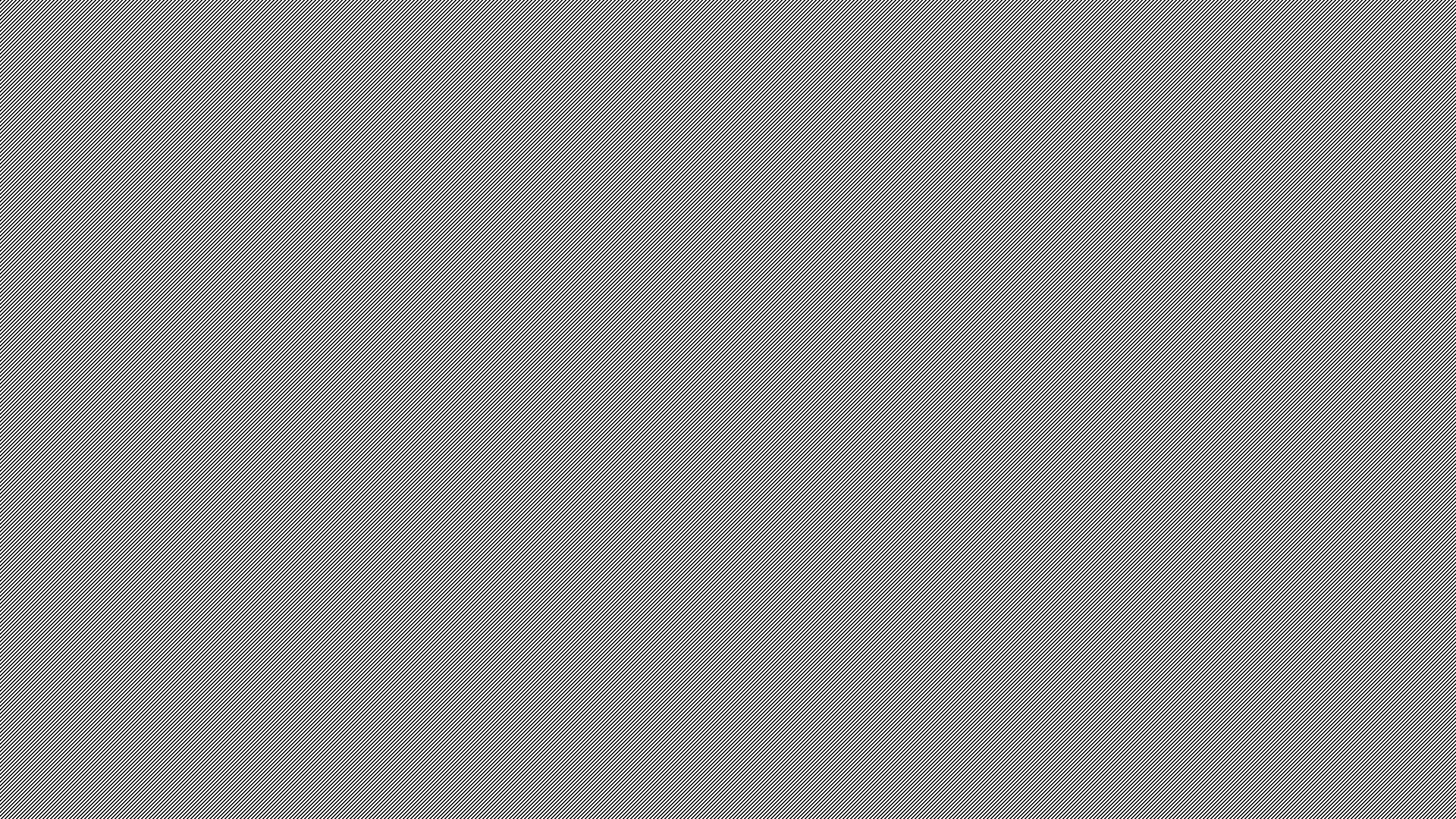 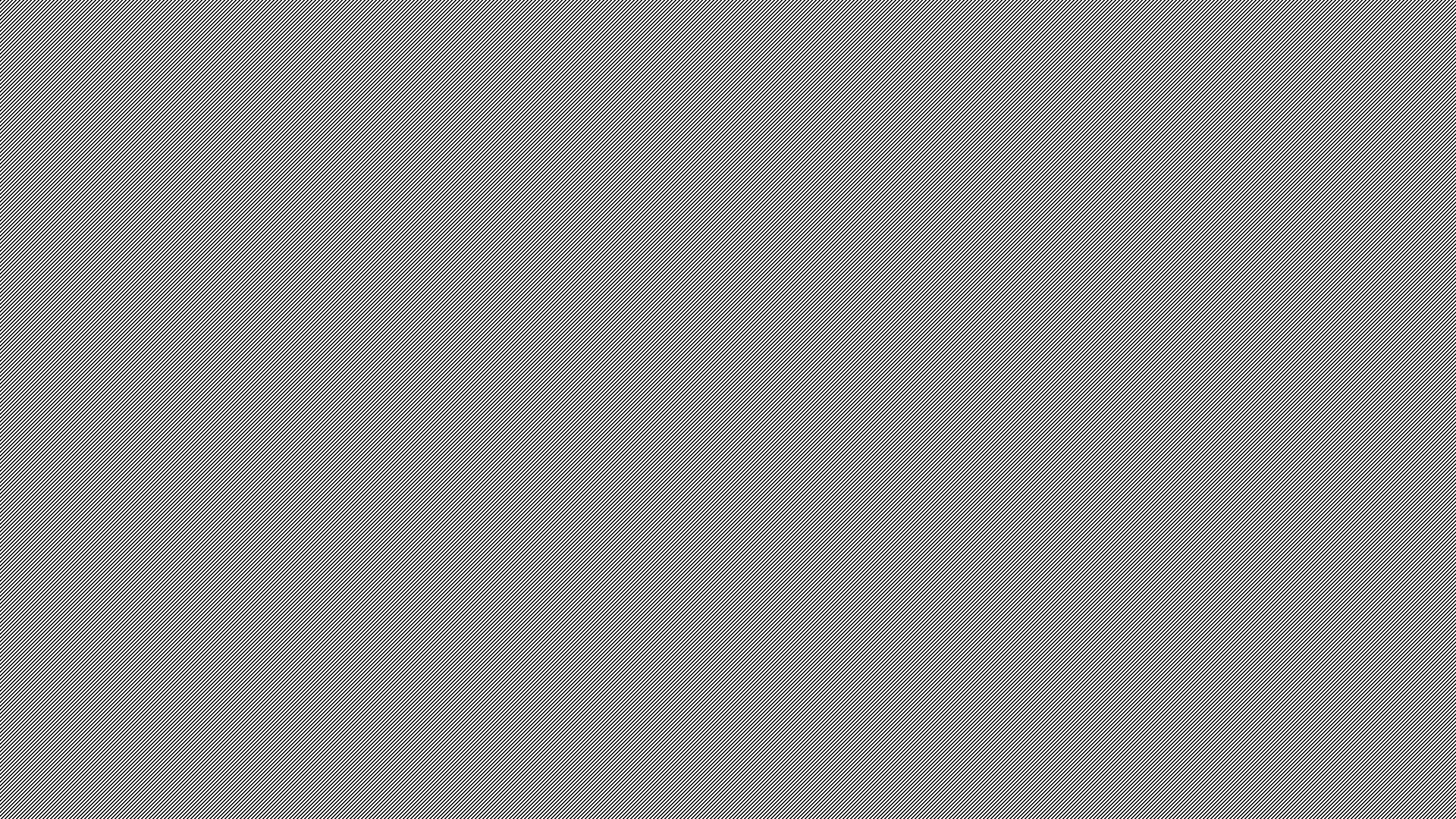 Question 8
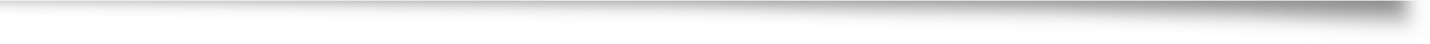 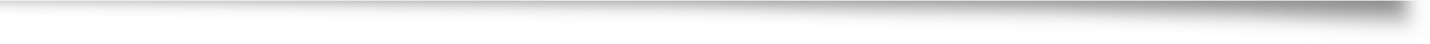 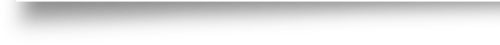 What type of bird features in Oliver Jeffers’ book ‘Lost and Found?’

A duck
A puffin
A penguin
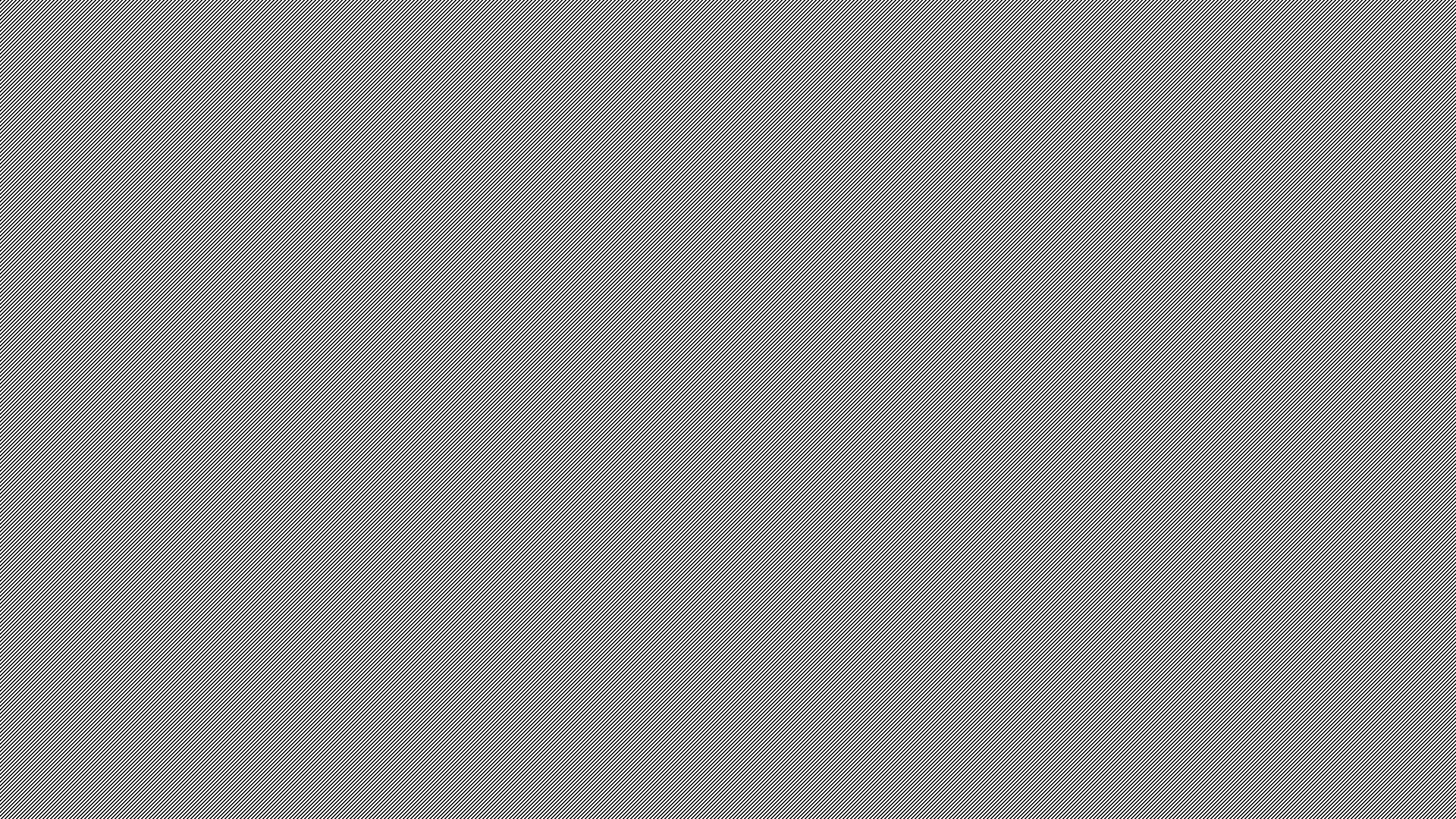 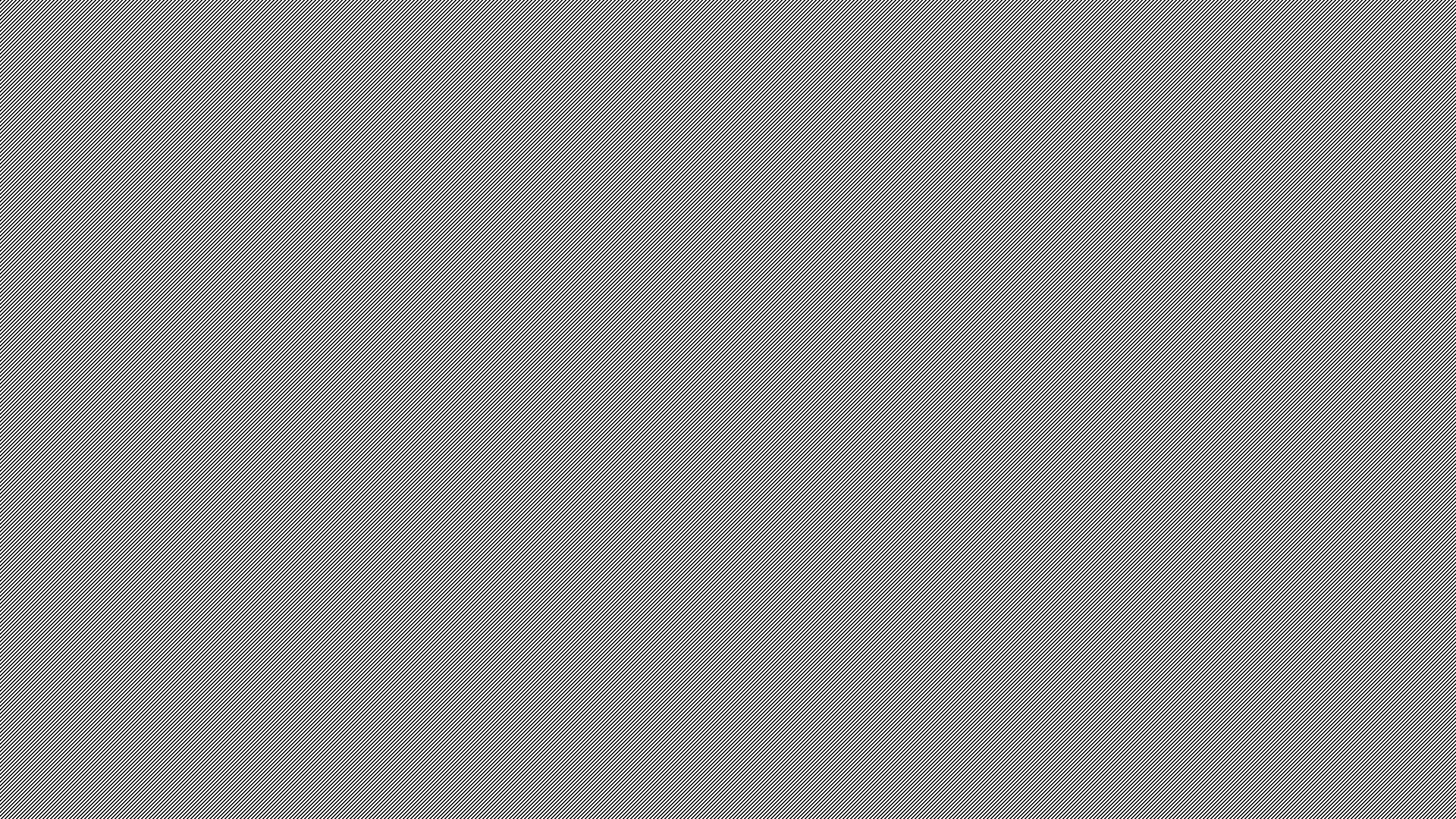 Question 9
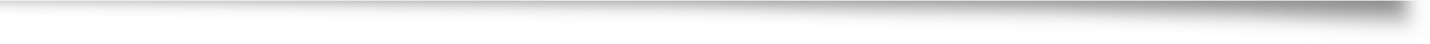 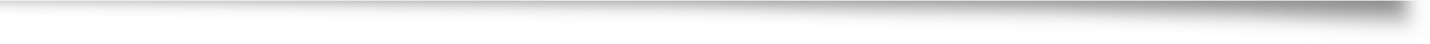 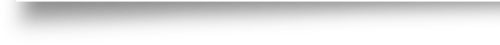 What is the name of Elmer the Elephant’s black and white cousin?

Will 
Wilbur
Wilfred
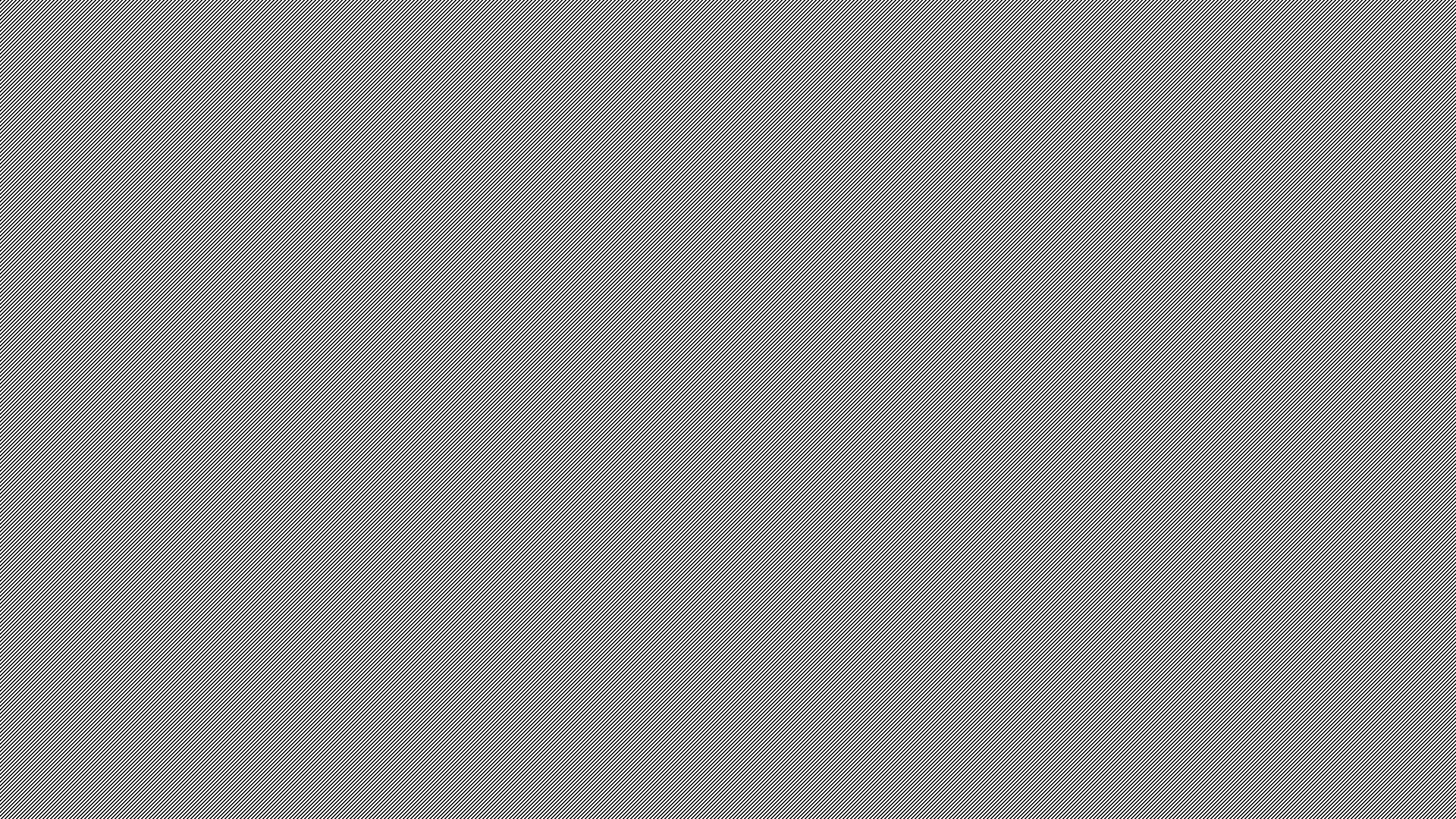 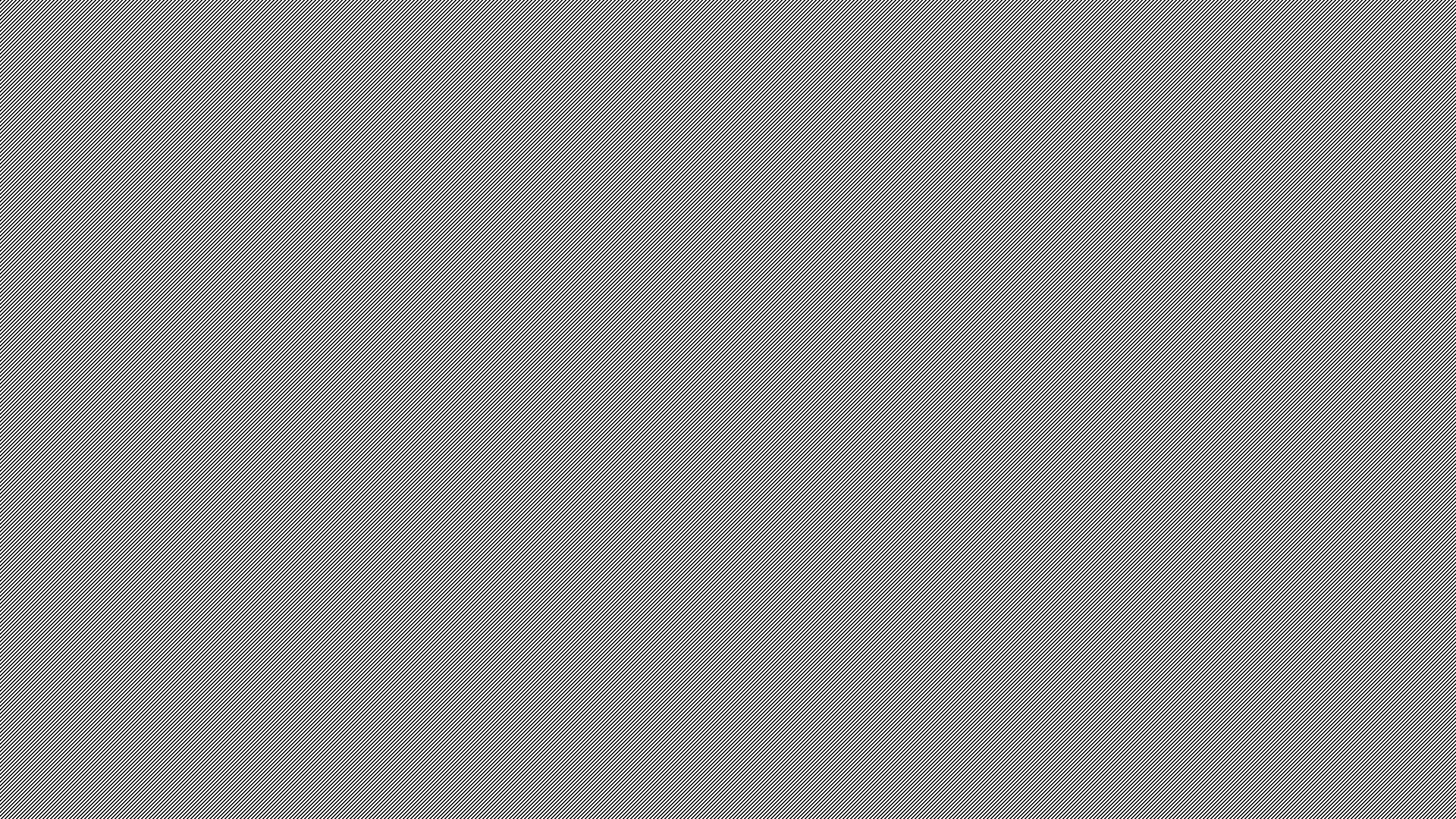 Question 10
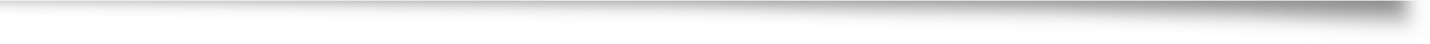 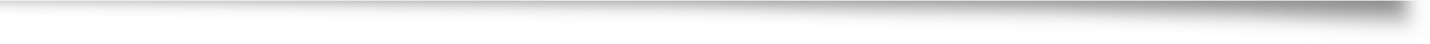 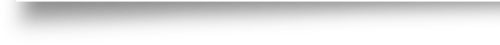 What treat does the White Witch use to trick Edmund in The Lion, the Witch and the Wardrobe?

Chocolate
Turkish Delight 
Ice-cream
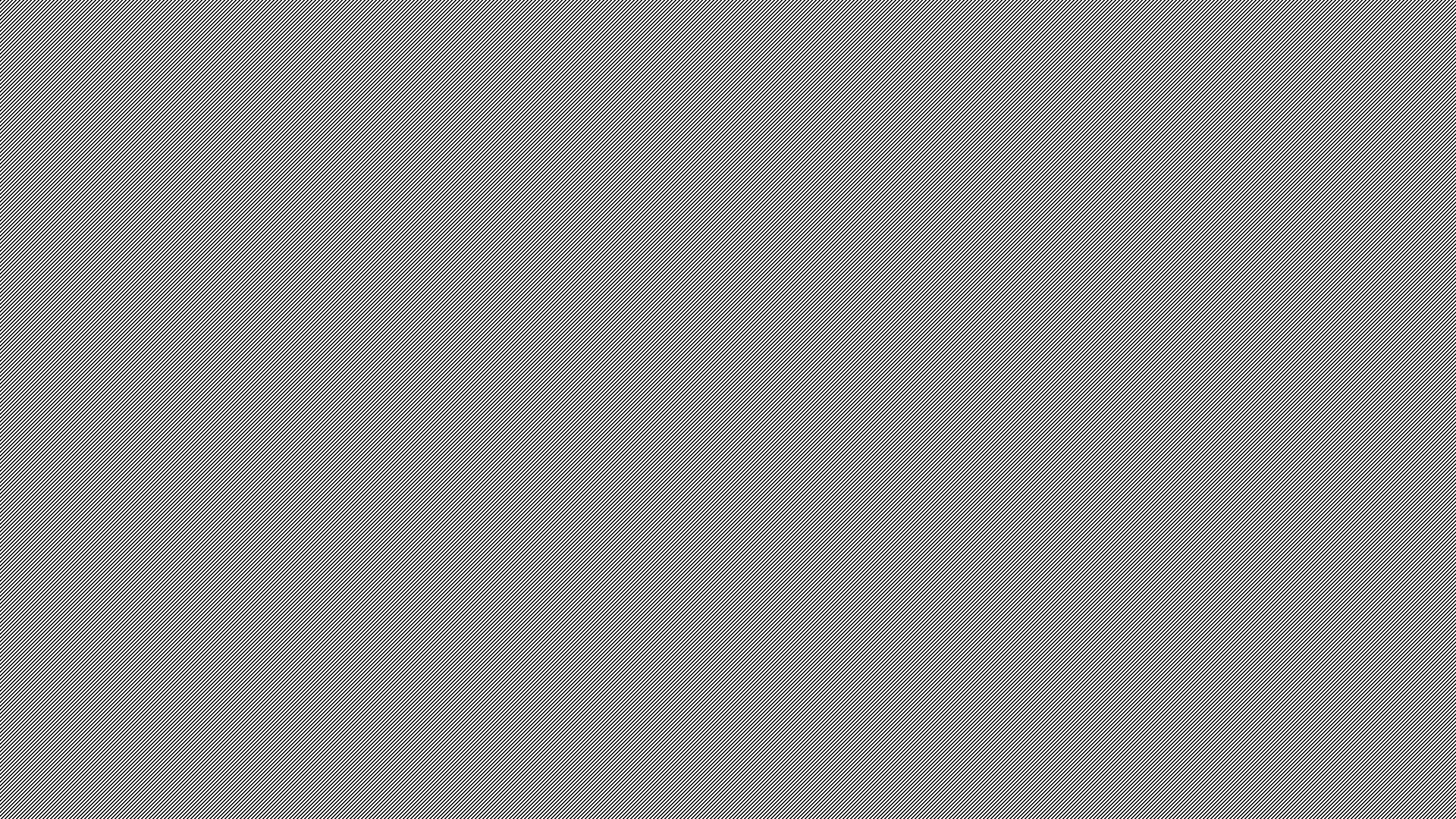 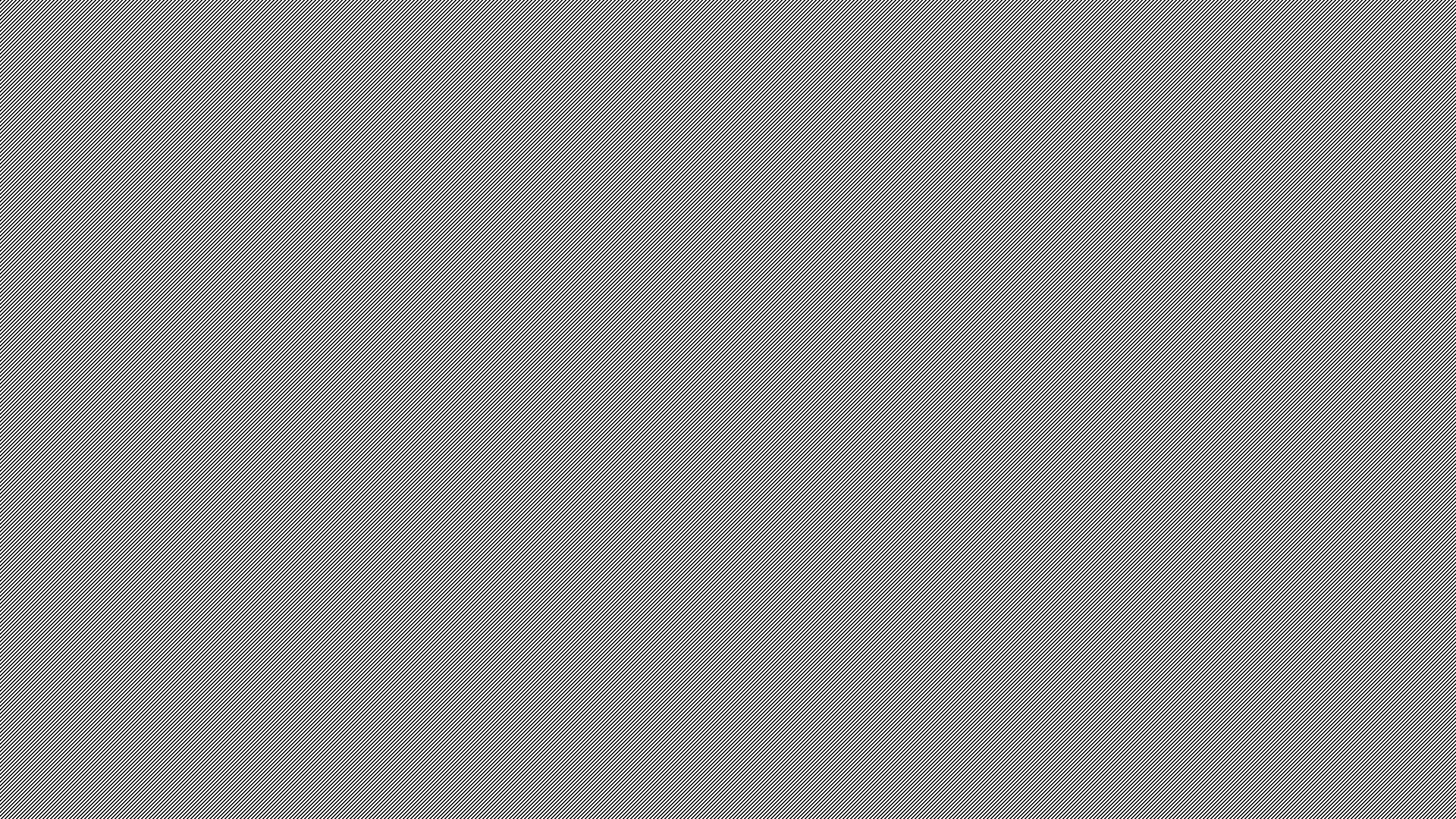 Question 11
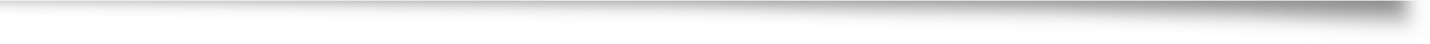 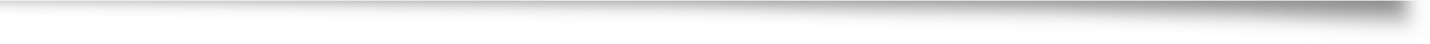 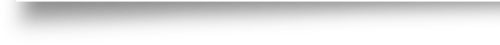 What is the name of Matilda’s teacher?

Miss Syrup
Miss Nutella 
Miss Honey
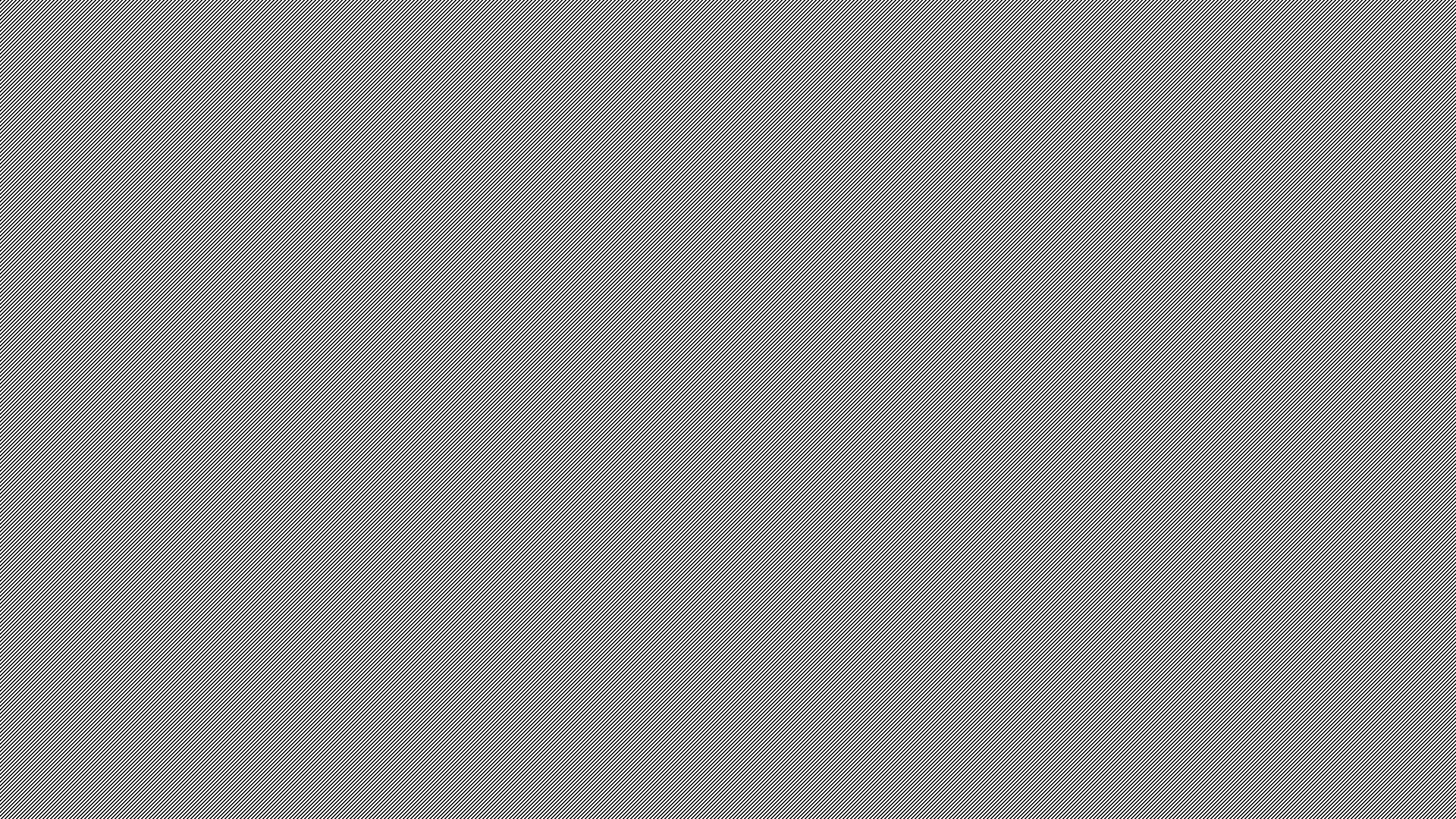 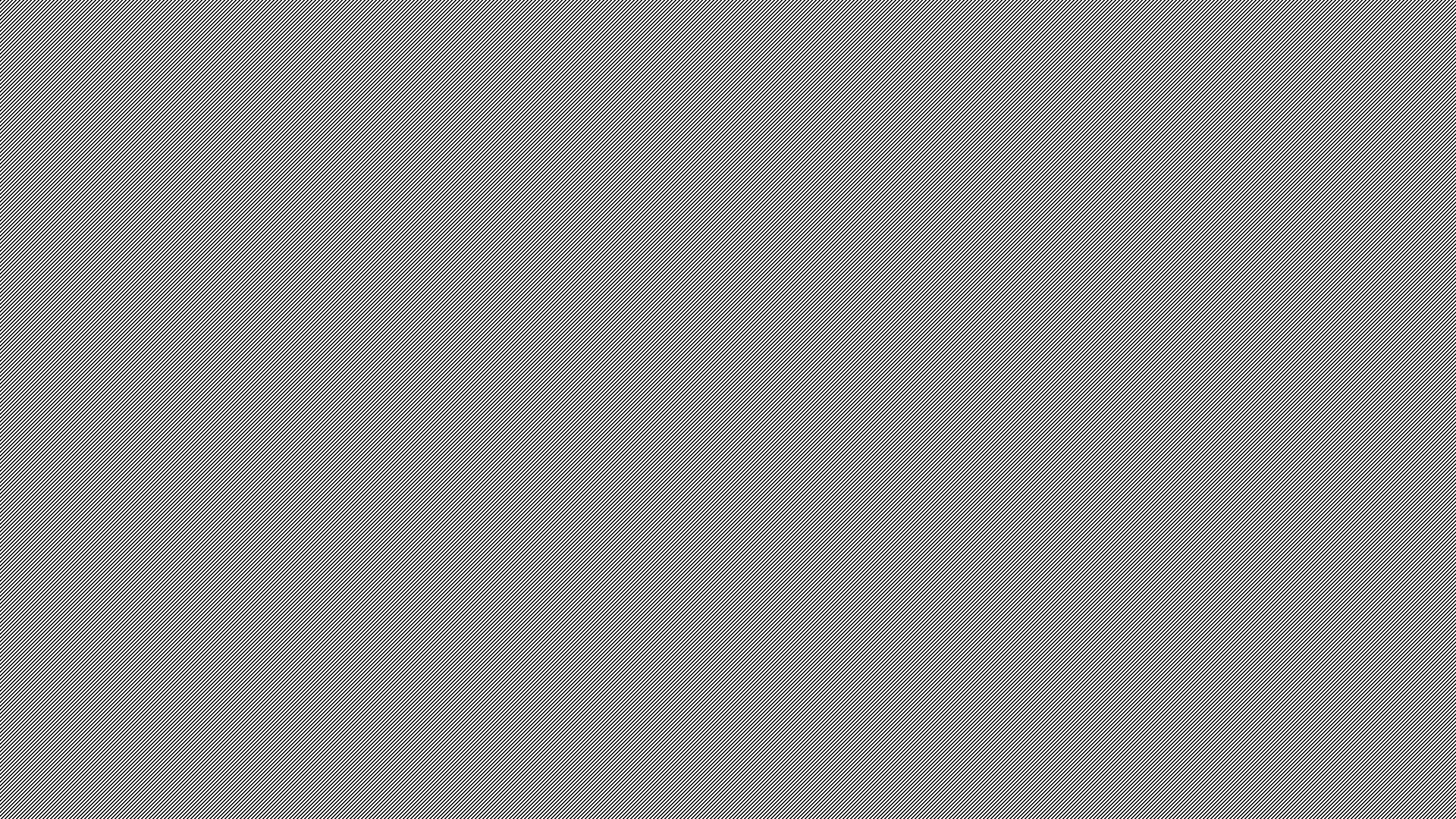 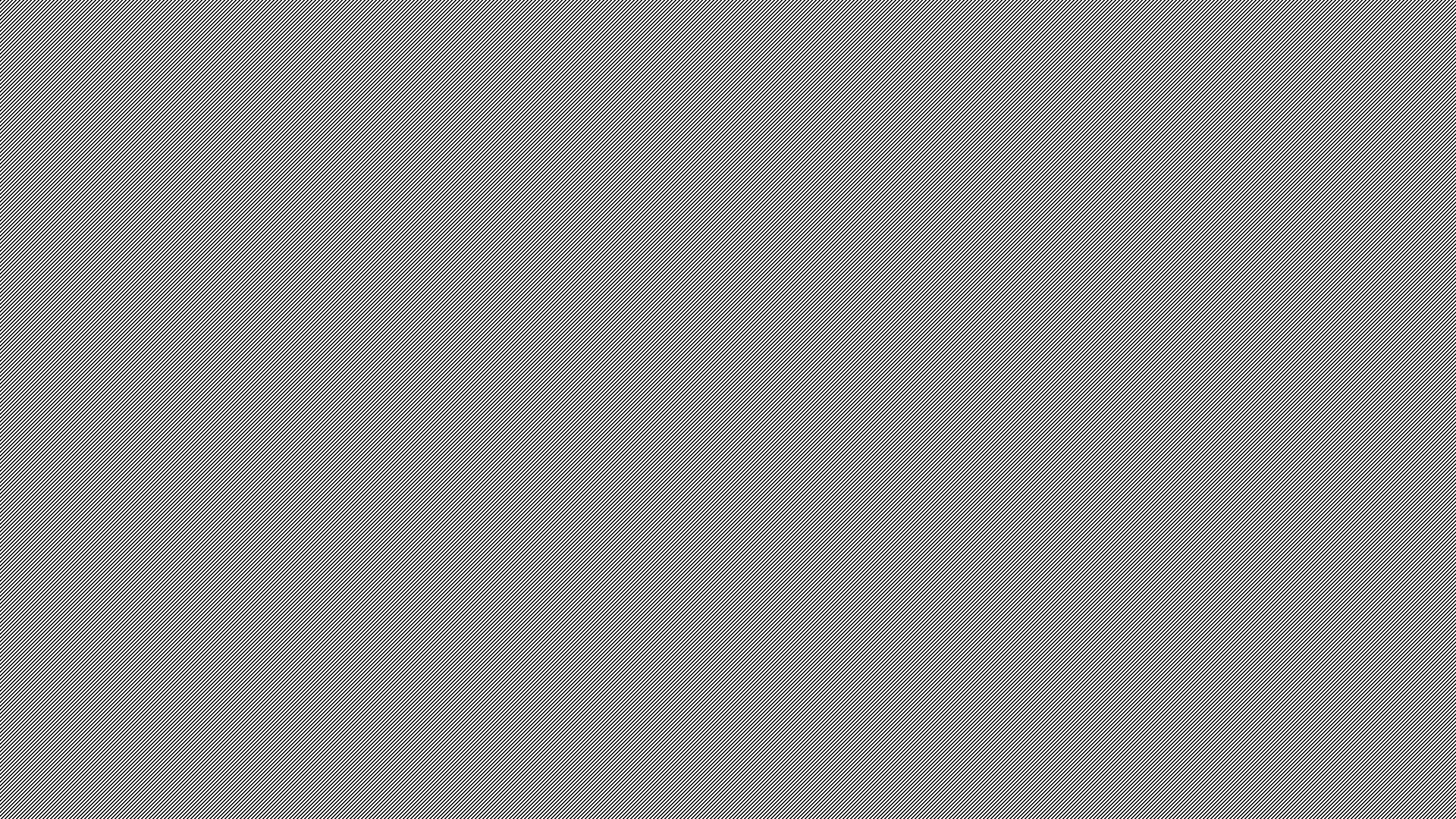 Question 12
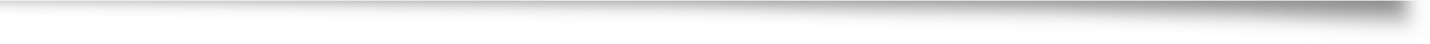 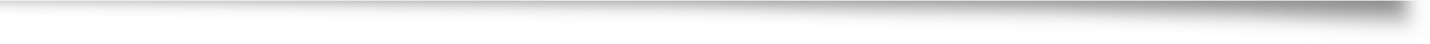 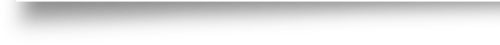 Who wrote Gangsta Granny, The Stink and The Midnight Gang?

1. David Williams 
2. David Walliams 
3. Dave Walliams
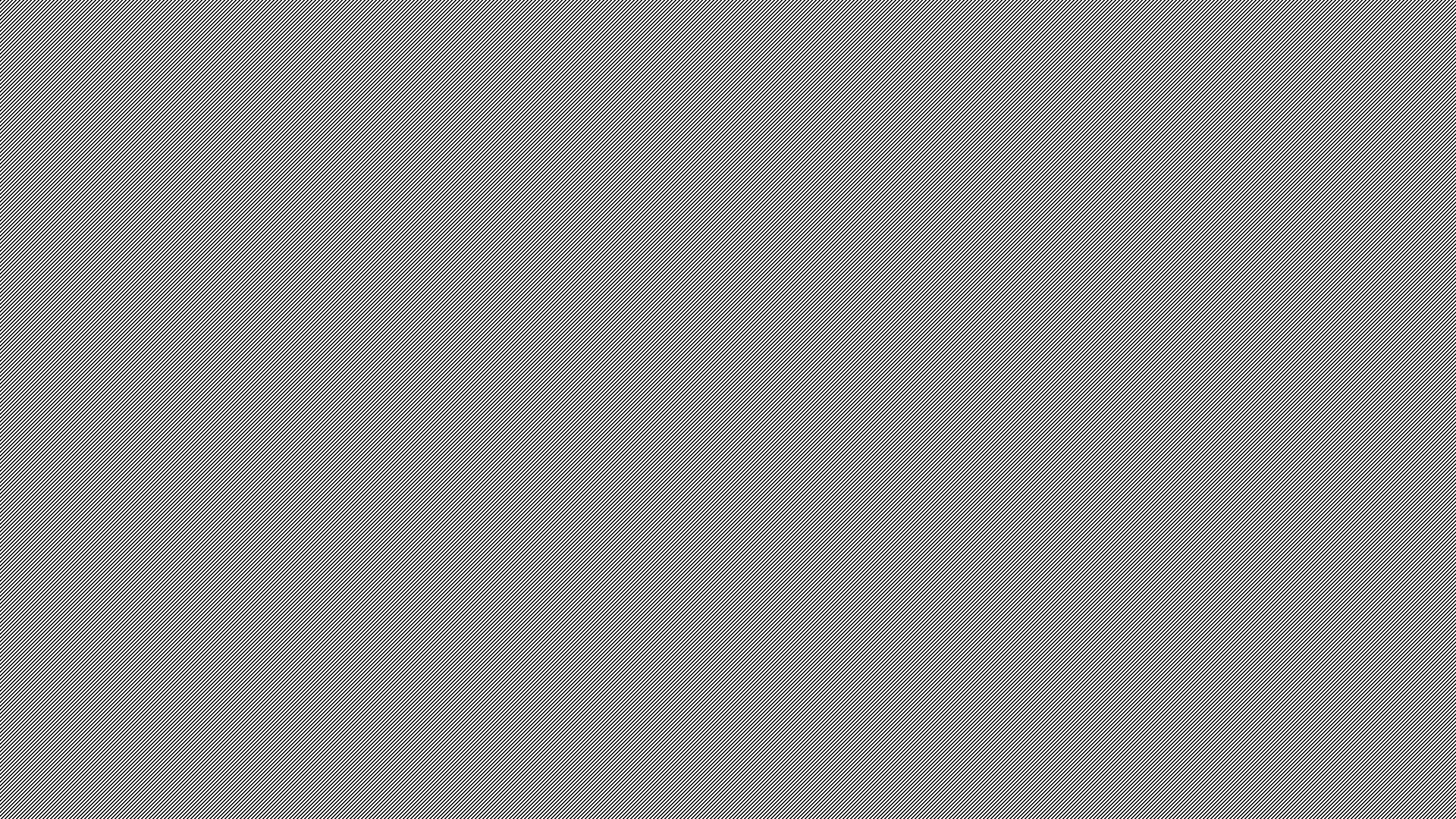 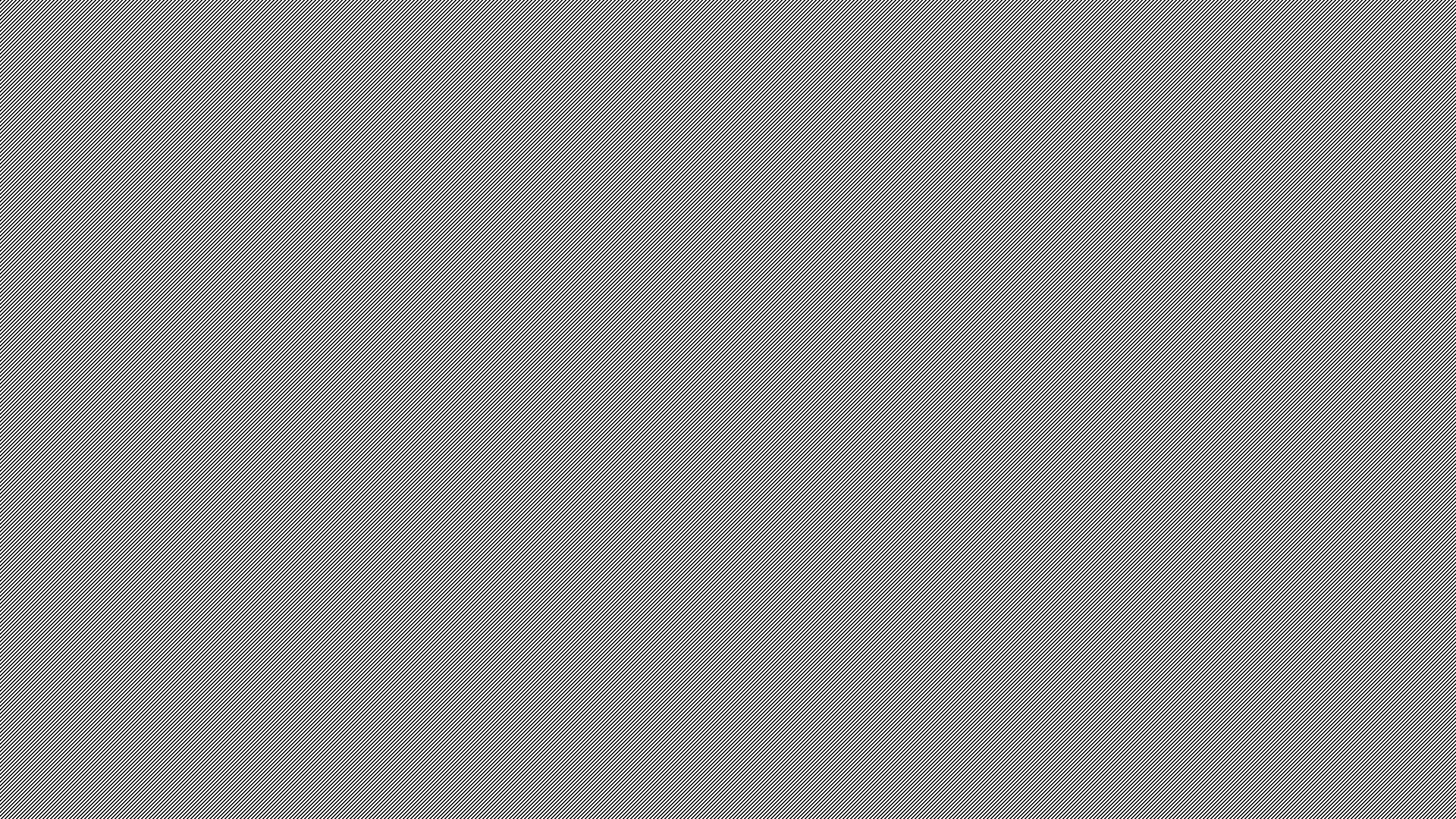 Question 13
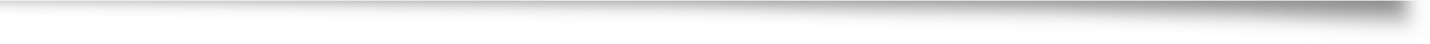 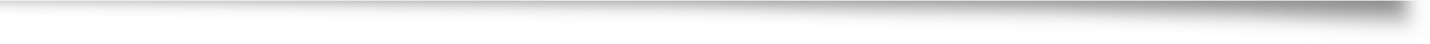 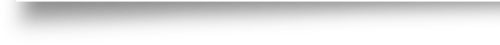 In The Cat in the Hat, what type of pet does Sally have?

A dog
A cat
A fish
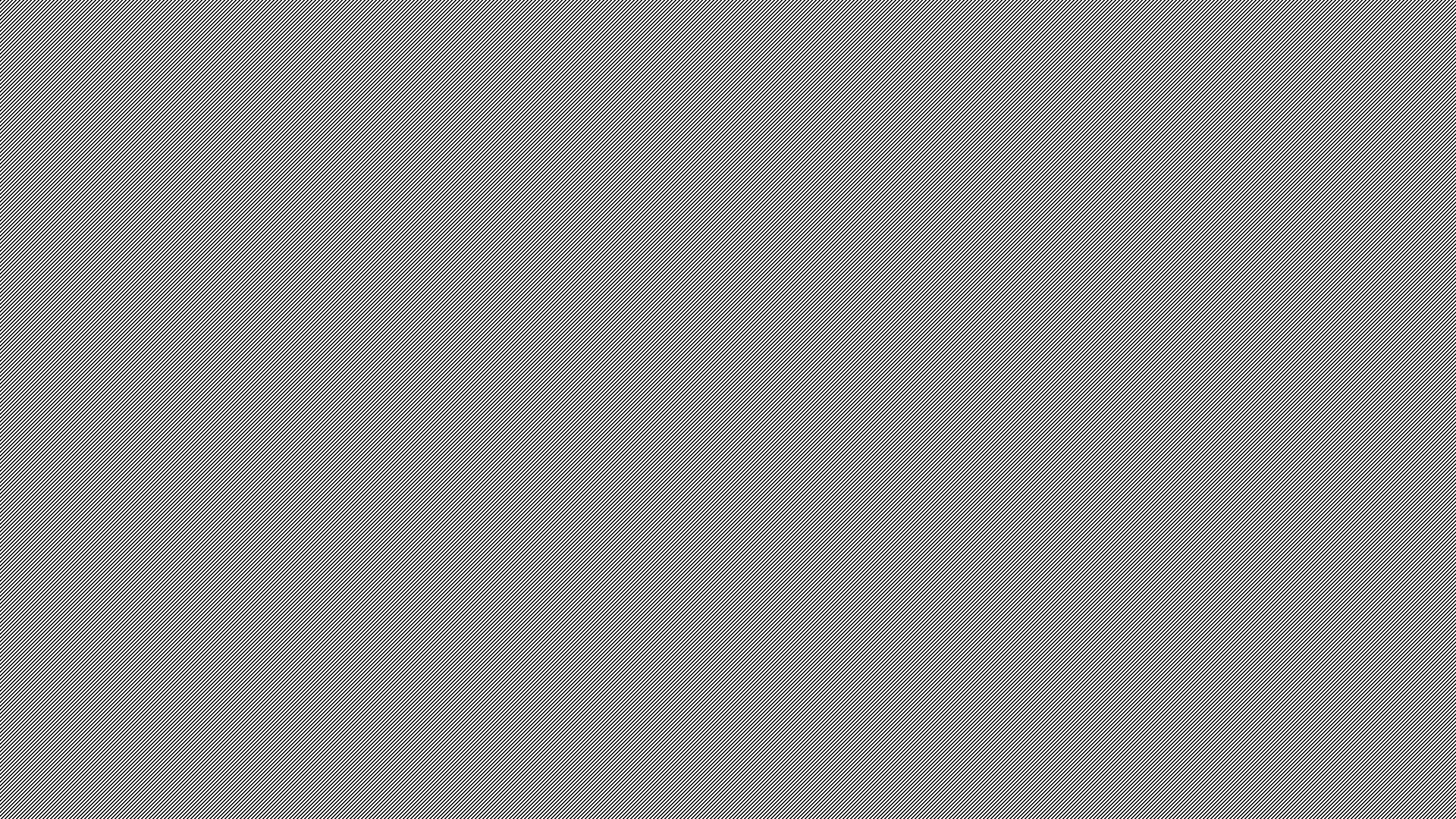 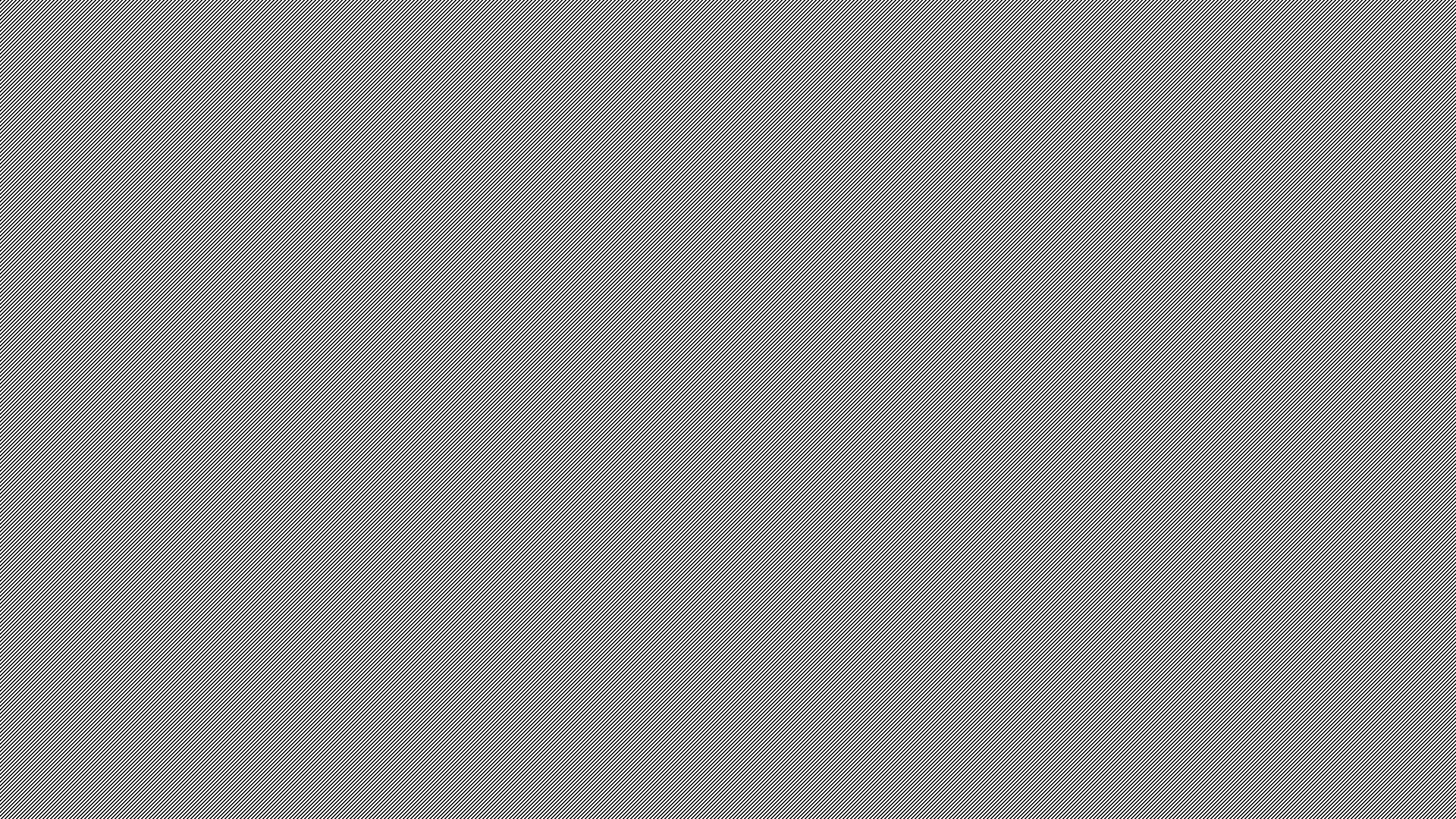 Question 14
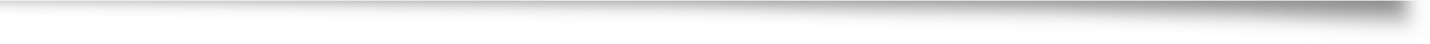 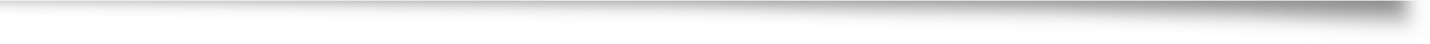 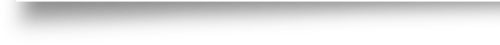 In Diary of a Wimpy Kid, what’s the Wimpy Kid’s real name?

Greg Heffley
Tom Redgrave 
Gavin Smith
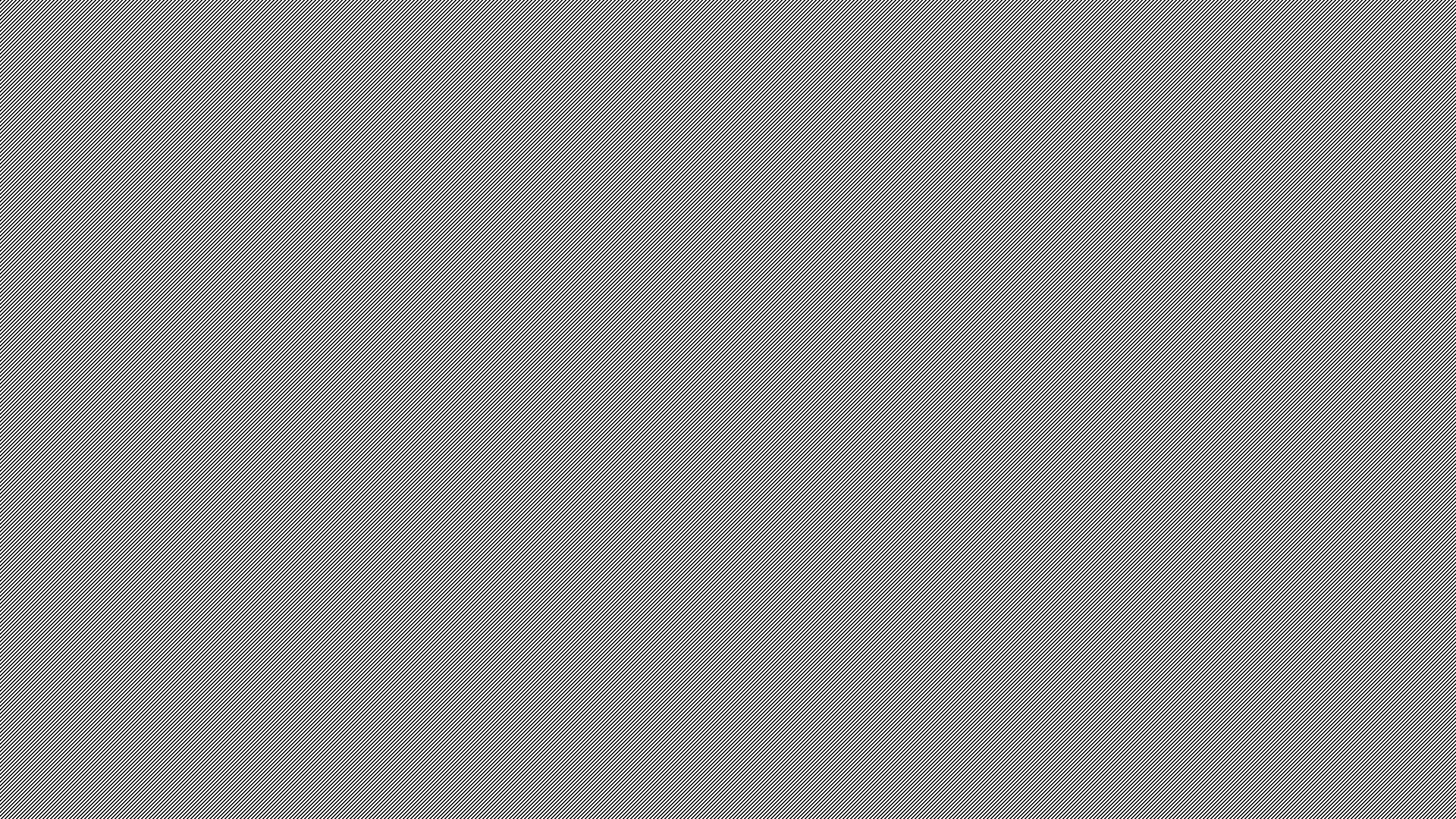 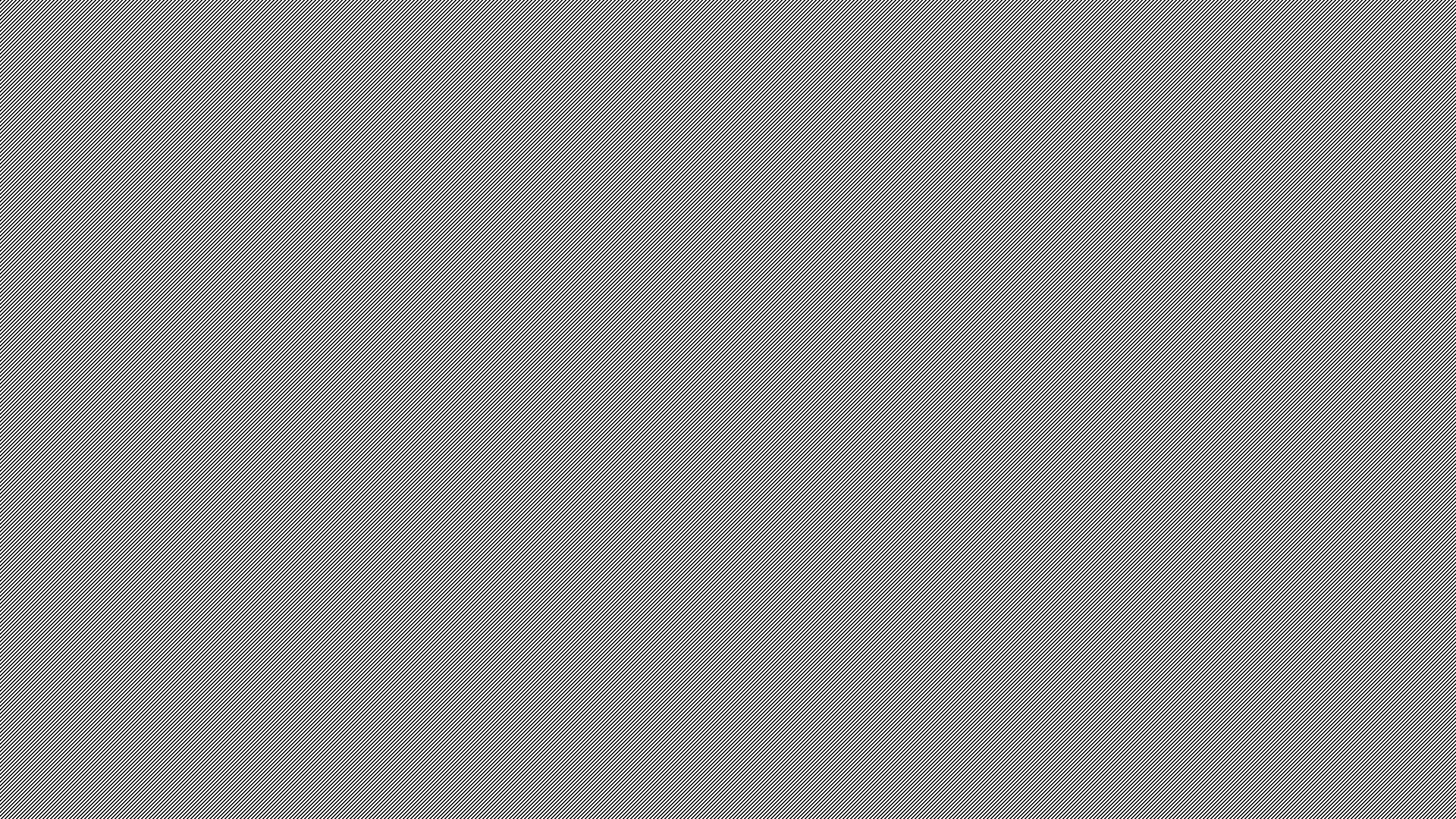 Question 15
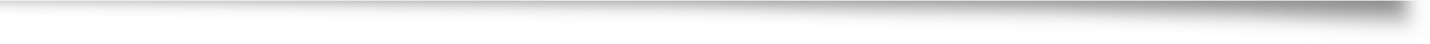 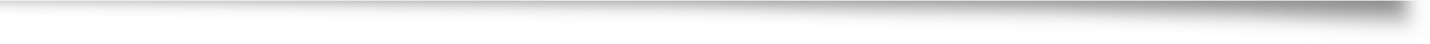 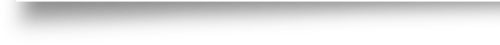 Who wote the well-known children’s books, The Tale of Peter Rabbit, The Tale of Jemima Puddle-Duck and The Tale of Mrs Tiggy-Winkle?

1. Enid Blyton
2. Beatrix Potter
3. Julia Donaldson
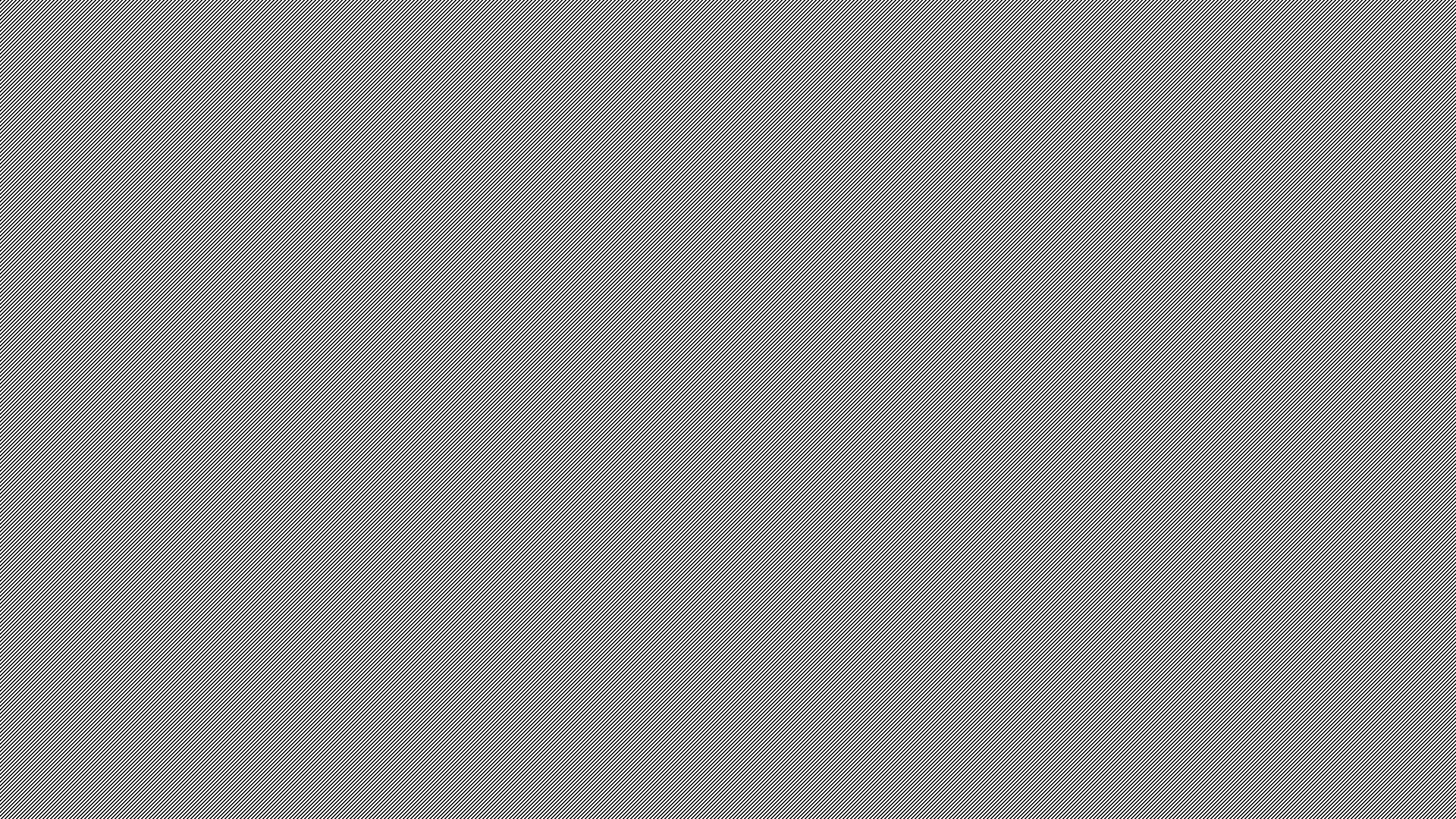 Question 16
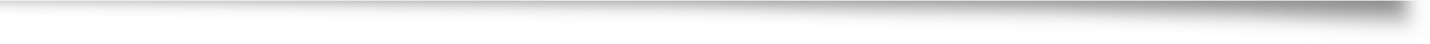 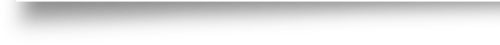 Which Roald Dahl story features a character called Sophie?

Matilda
The Twits 
The BFG
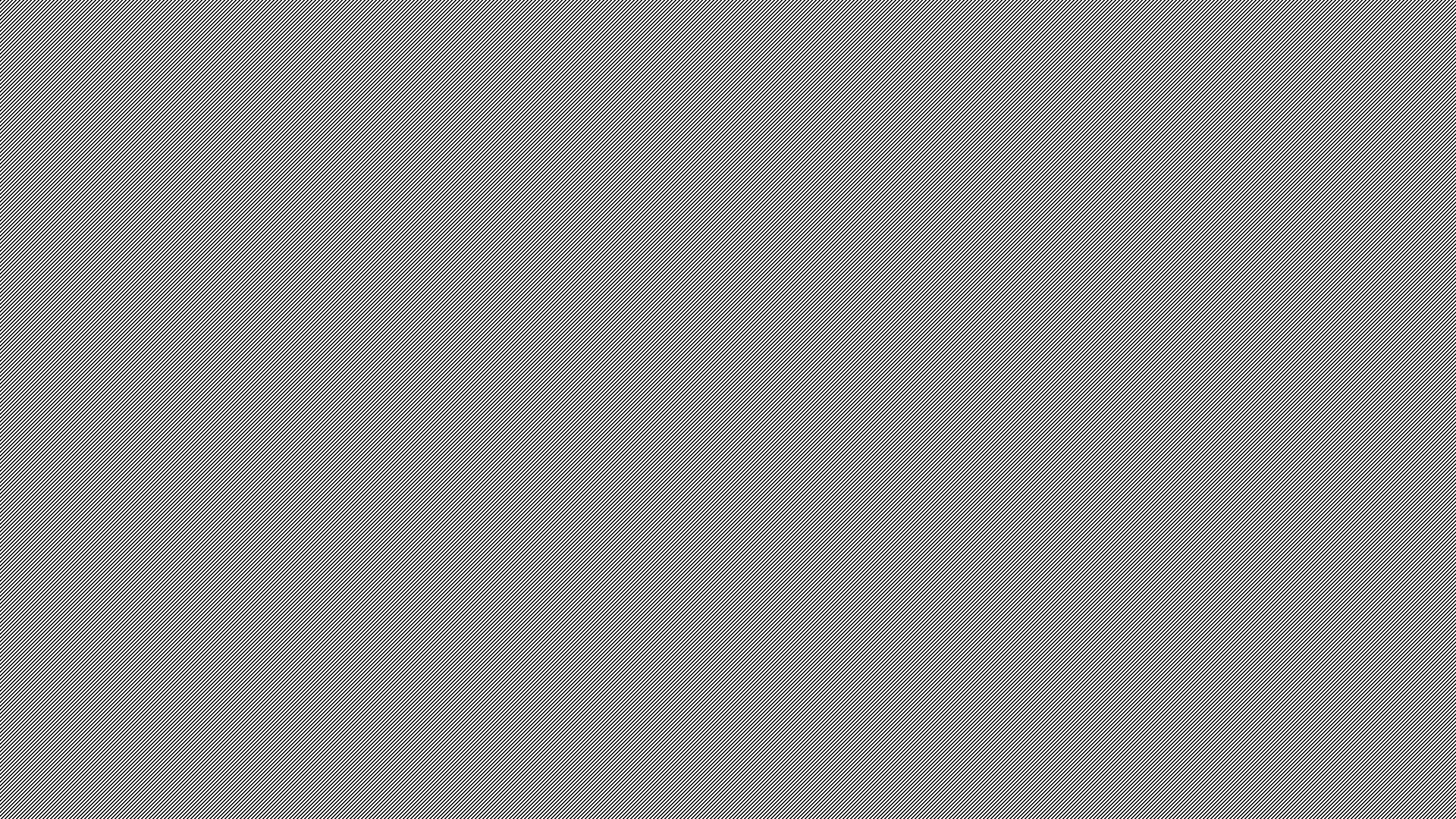 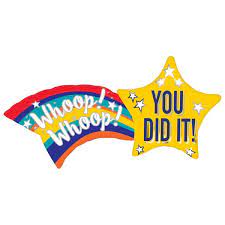 Answers
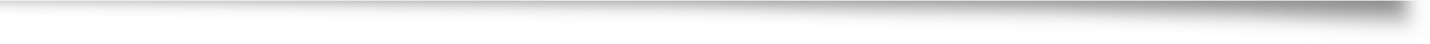 The Hundred Acre Wood
Alice’s Adventures in Wonderland 
Axel Scheffler
Peru
Shere Khan 
A square 
Neverland
Wilbur 
Turkish Delight 
Miss Honey 
David Walliams 
A fish
Greg Heffley
Beatrix Potter 
The BFG
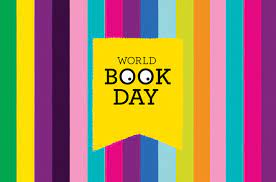 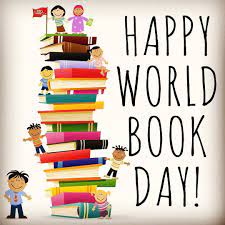 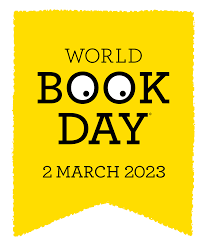 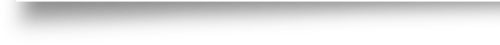